Solar Powered UV Water Purifying and Monitoring System
Designed and Presented by Group 5:
Kendra Kordack
Bradley Blackburn
Lucas Heredia
Grant Cooper
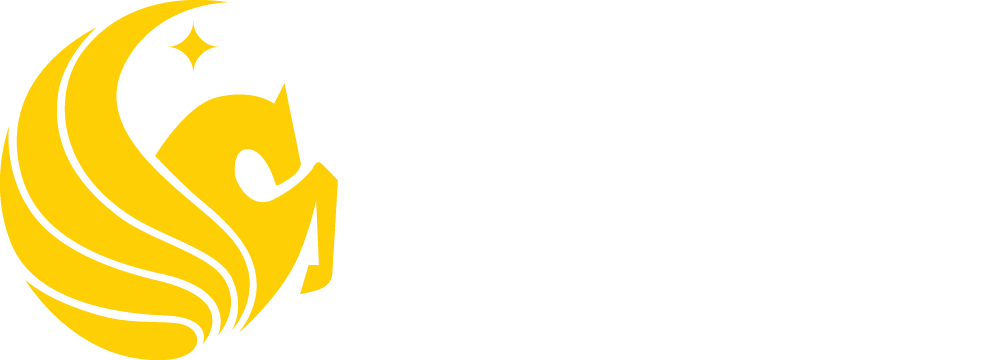 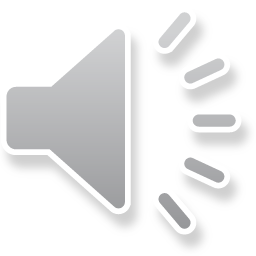 Sponsors:
Ocean Insight: Lending a Raman Spectrometer and laser module for the water quality monitoring.

MKS Newport: Providing optics needed to complete Raman spectroscopy system 

BCI Technologies: Supplying electrical equipment for implementation and testing.
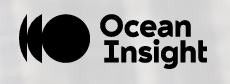 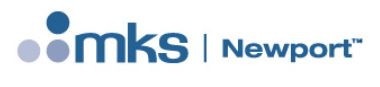 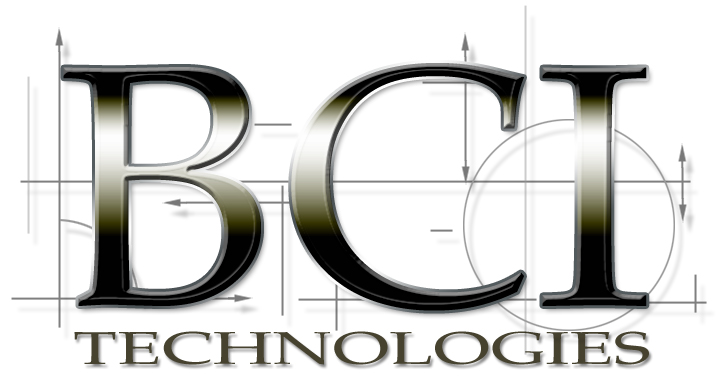 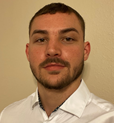 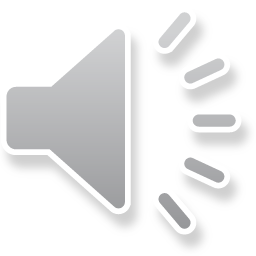 Motivation
Wide-spread viruses
Filtration Quality
Sponsorships
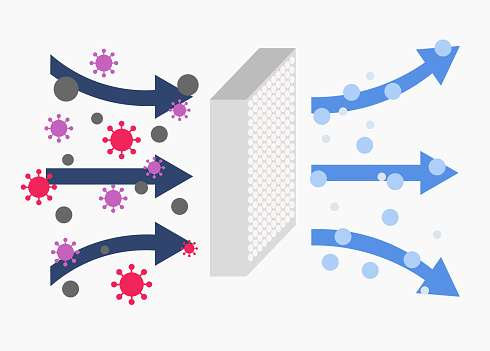 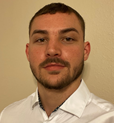 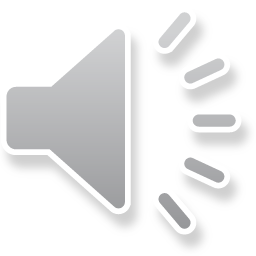 [Speaker Notes: Most filtration systems only use one type of filter
Ocean Insight]
Goals and Objectives
In-Line contaminant and temperature monitoring
Solar Powered
Mobile Design
Interactive User Interface
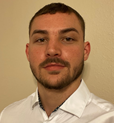 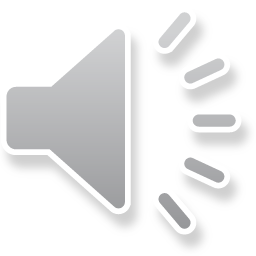 [Speaker Notes: CHANGE AUDIO RECORDING]
Similar Products
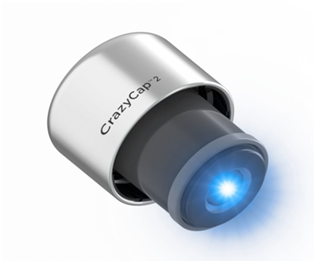 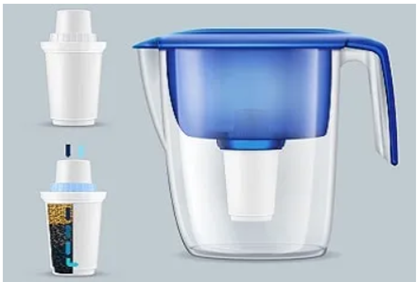 Brita Filter
One filter
No monitoring
No UV treatment
Crazy Cap
No filters
No monitoring
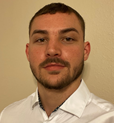 [Speaker Notes: CHANGE AUDIO RECORDING]
Specifications
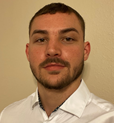 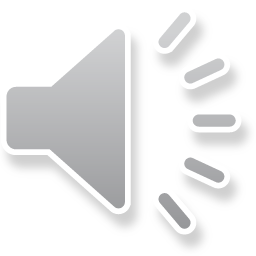 [Speaker Notes: CHANGE AUDIO
Solar/Power Supply: Completely off-grid (solar charges battery, battery supplies power), 8 hours of autonomy minimum
Water Filtration: 5 micron and carbon filter, Class C UV lamp (originally 6.5 gpm) Around 3 gpm to meet filtration system requirement,
Water Analysis: Done through raman spectroscopy Temperature monitoring Snake Poison, Laundry Detergent, Chlorine
Water Quality: Water should be cleaned via the filtration system. Free of: Sediment, heavy metal, Benzene, Chlorine
Zinc Cyanide, Arsenic free, Water temp between 70 F and 50 F
Microcontroller: Must be able to interface the spectrometer being used,  at least 2GB RAM, include USB2 or 3
UI: offer control over system, LCD touch screen, be able to connect/interface with microcontroller
https://pixabay.com/vectors/clipboard-student-writing-work-pen-2899586/]
Demonstrable Specifications
Water analysis via spectroscopy
Full off-grid solar and battery dependance
User interface control and data interpretation
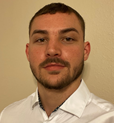 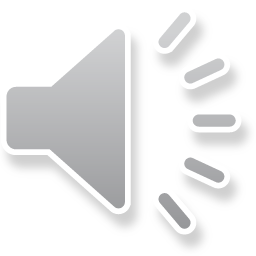 [Speaker Notes: Water analysis: determine cleanliness of water, detect/don’t detect benzene cyanide and arsenic
Solar/Power Supply: Completely off-grid (solar charges battery, battery supplies power)
UI: offer control over system, interpret frequency response from spectrometer, display data

https://wiki.anton-paar.com/en/basics-of-raman-spectroscopy/raman-spectroscopy-applications/
Solar Charge Controllers | Got Questions? Get the Answers Here. (2020, April 27). 
Morningstar Corporation. https://www.morningstarcorp.com/solar-charge-controllers]
Workload Distribution
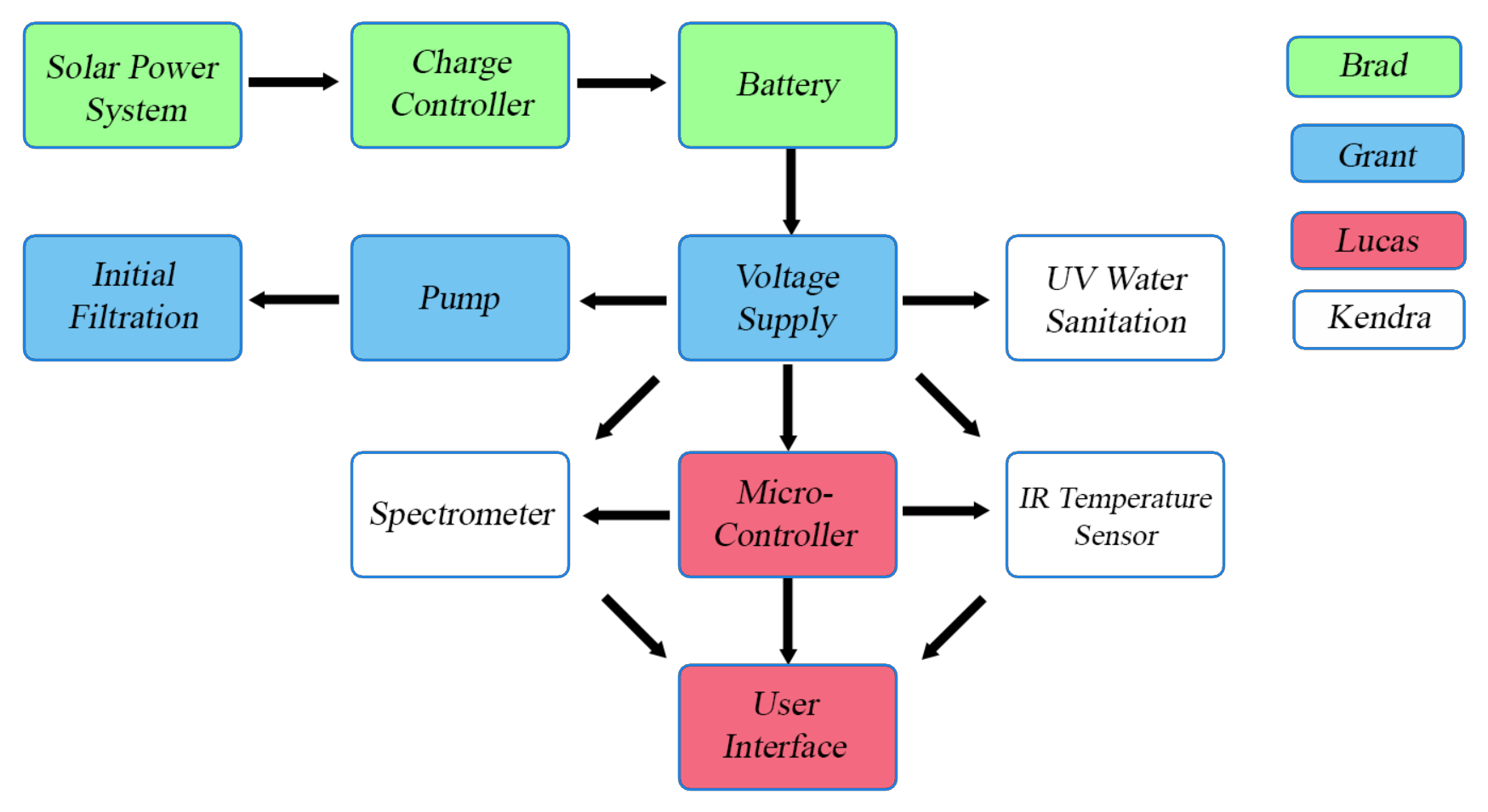 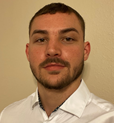 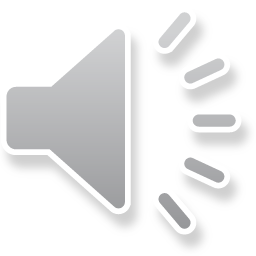 System Design Diagram
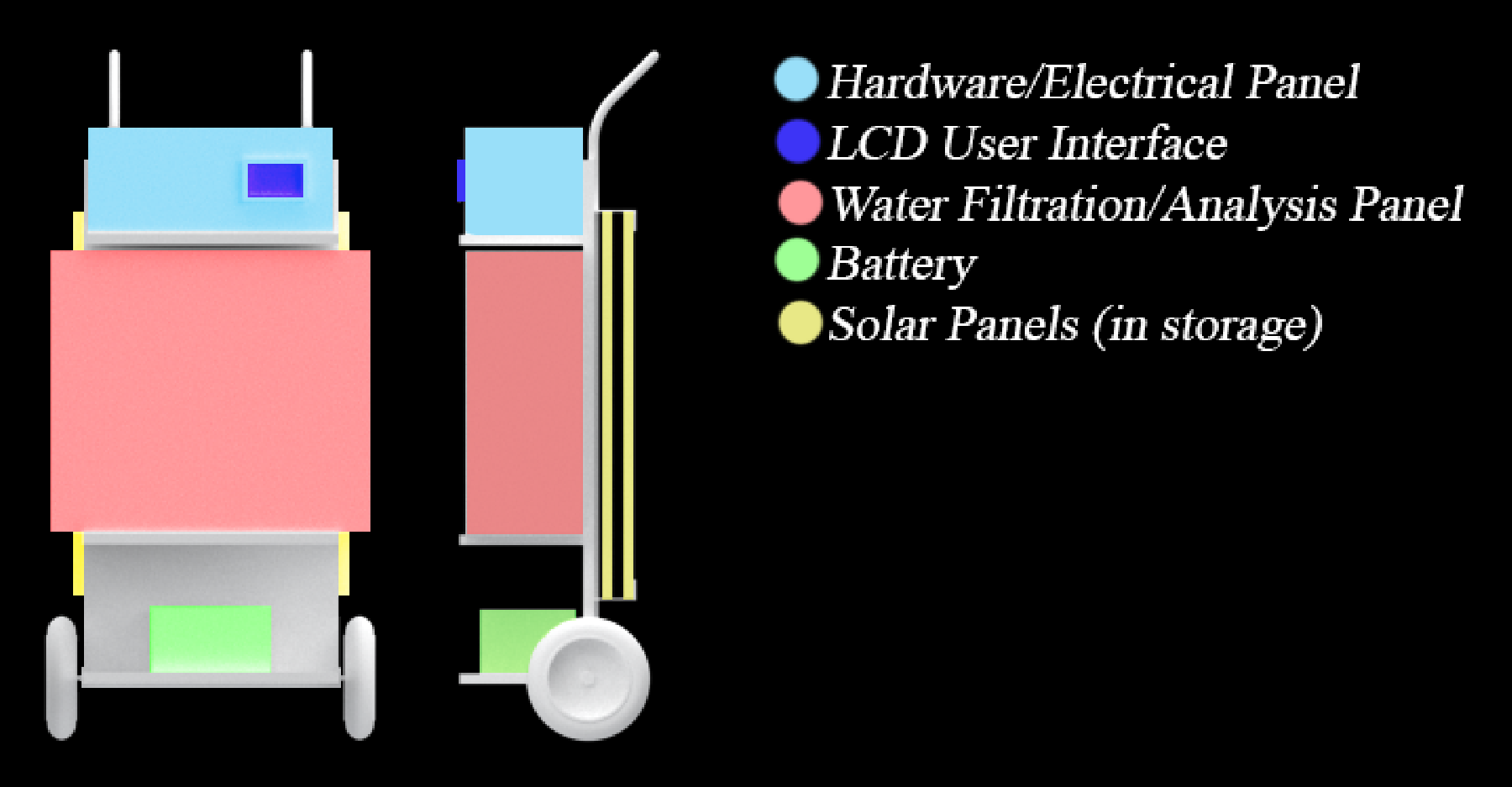 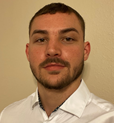 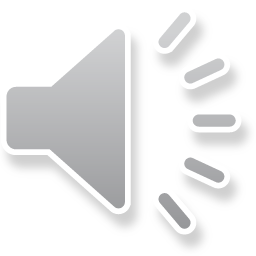 Final System
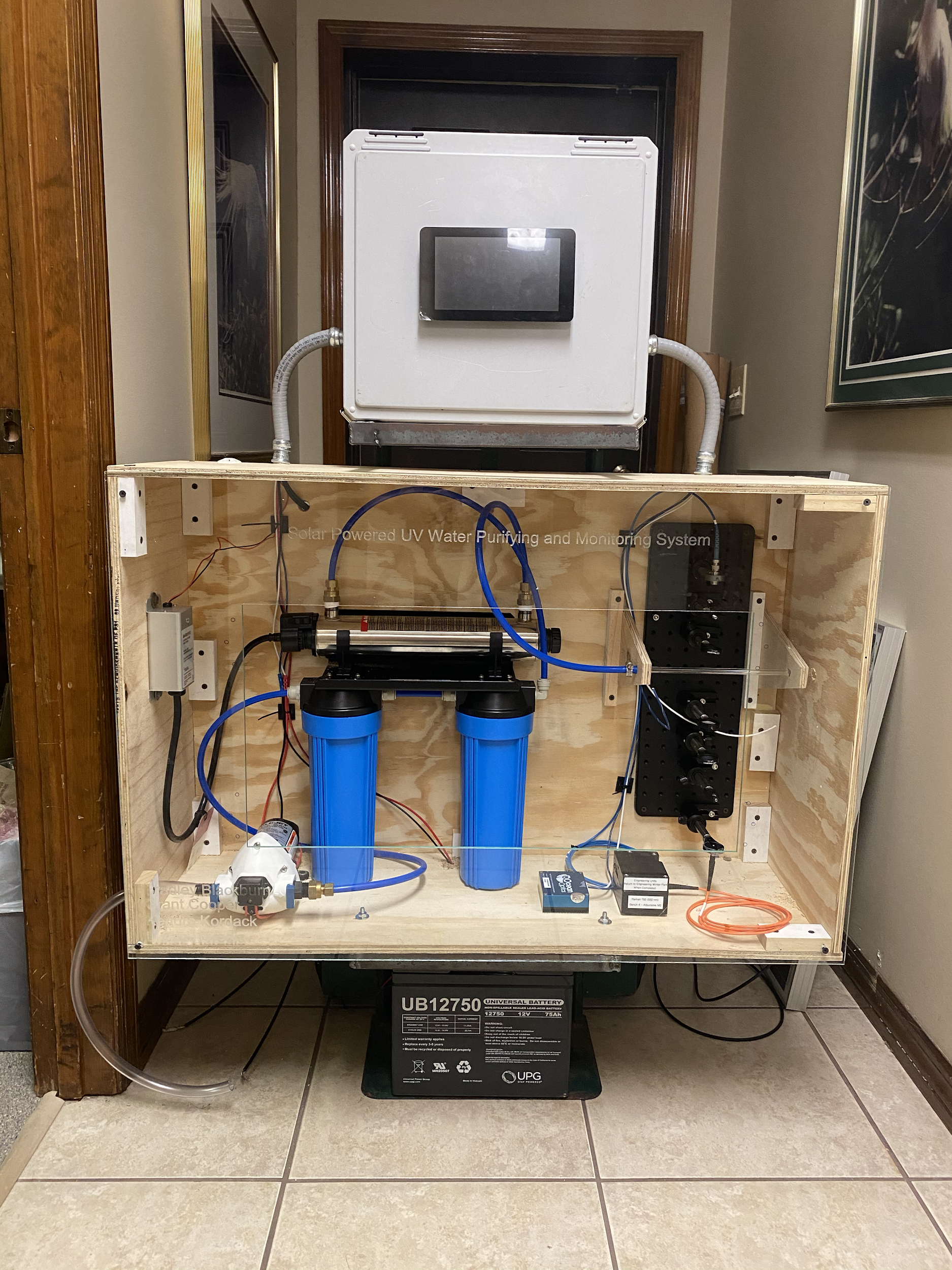 System Block Diagram
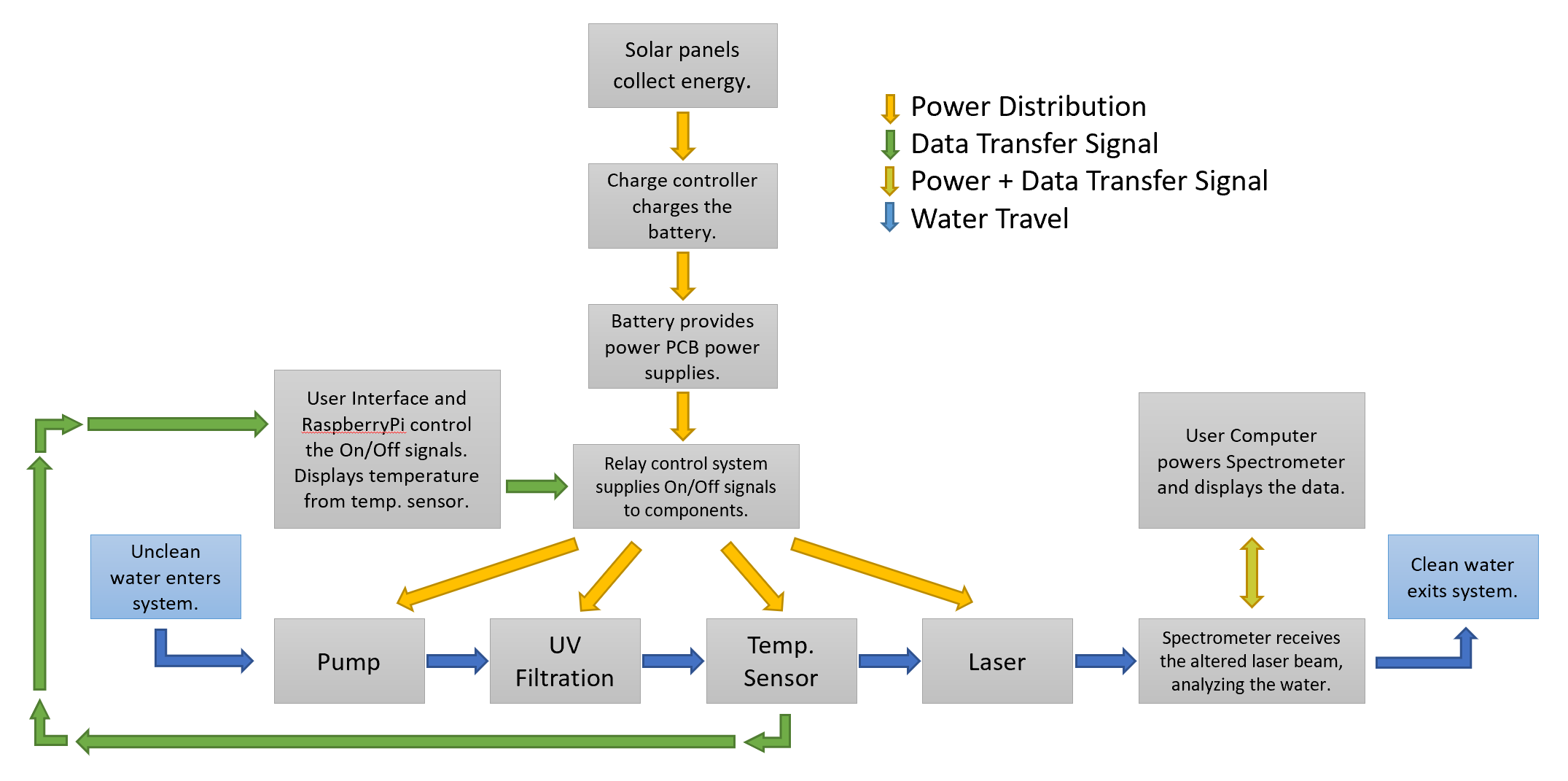 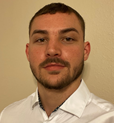 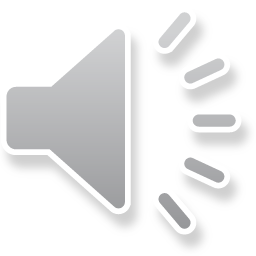 Solar Power System
2 x 100 Watt Polycrystalline Solar Panels
1 x 12V/20A Charge Controller
1 x UPG UB12750 Battery
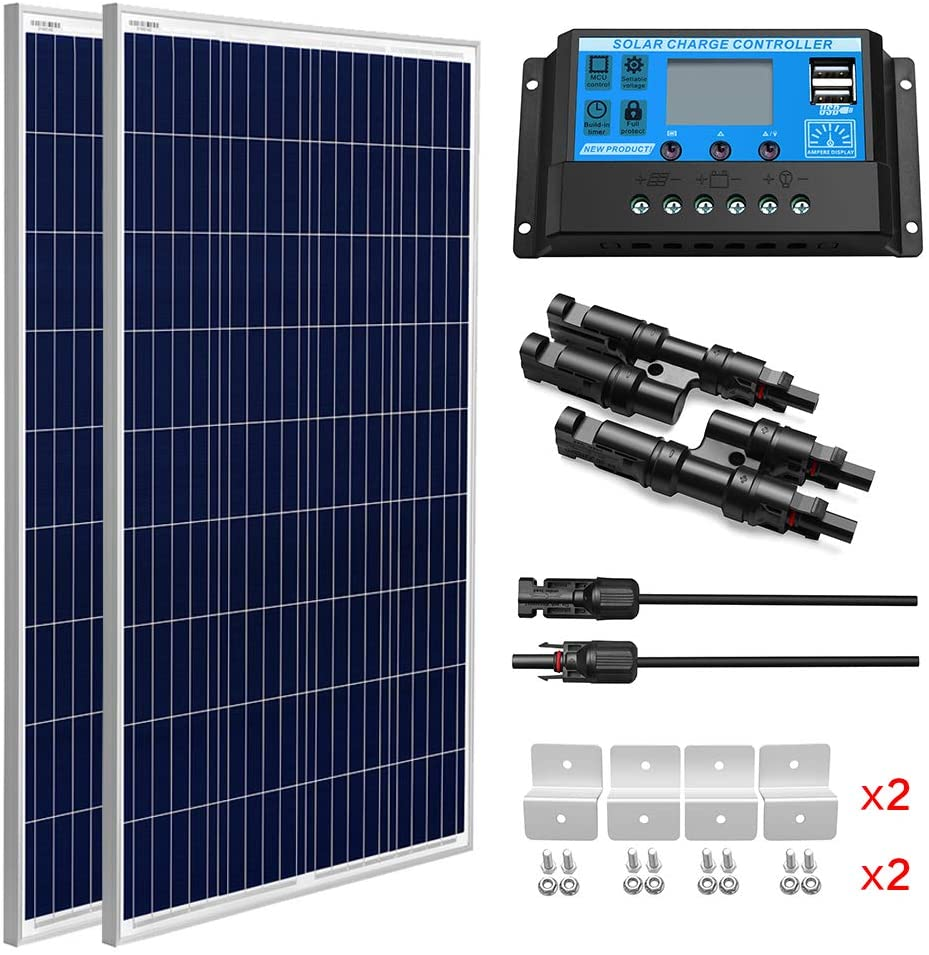 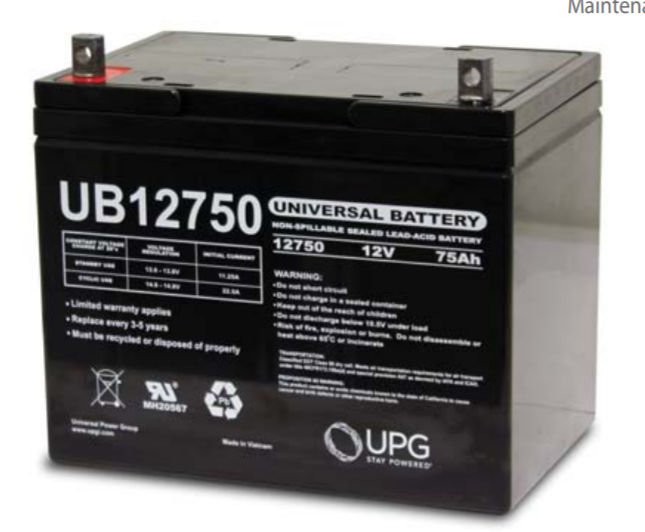 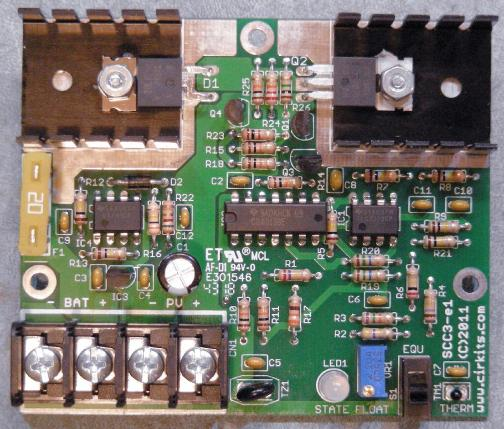 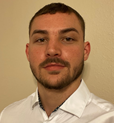 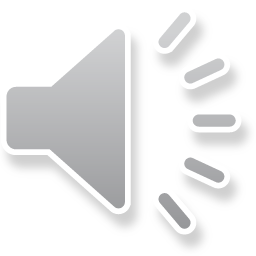 [Speaker Notes: Polycrystalline: b/c cheaper option (mono twice the price), 36x26x1, 12 VDC ($239)
Charge controller: THE ORIGINAL came with panels, has 2 USB ports 5V/3A can power LCD/mcu, protection features (ovr curr, shrt circ, low/high bat V), has its own UI (traverse fns: charge type, bat type, display for V I and P)
Battery: 75 Ah at 12 V, sealed lead acid, Depth of discharge high for many cycles

https://www.amazon.com/gp/product/B07S6MHGS1/ref=ppx_yo_dt_b_asin_title_o01_s00?ie=UTF8&psc=1
UPG (Universal Power Group). (n.d.). Sealed Lead-Acid Battery. Http://Files.Upgi.Com:8086/UPGFileService.Svc/GetSpecSheet/46082 . Retrieved July 16, 2020]
SCC3 Charge Controller
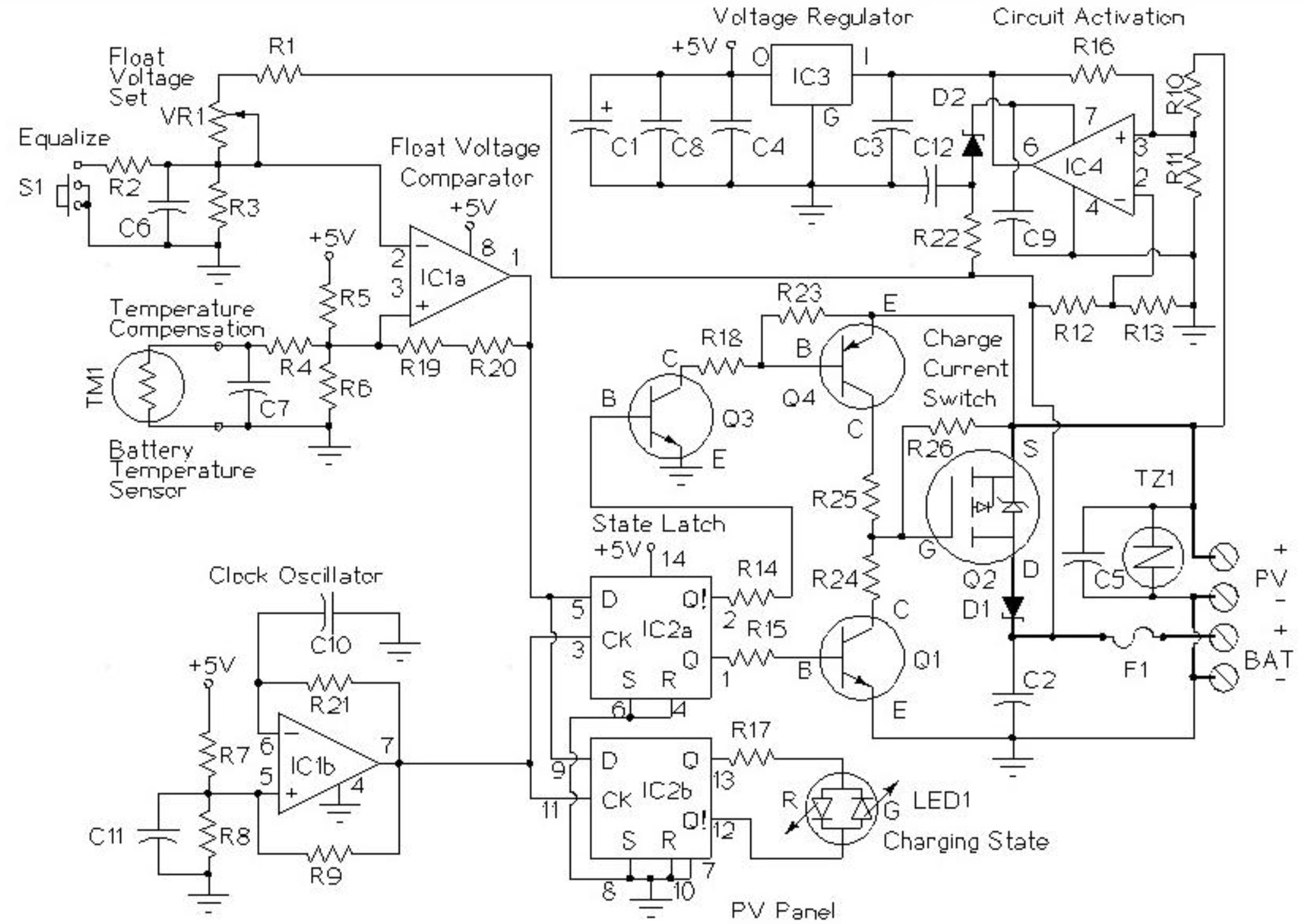 CirKits.com
[Speaker Notes: http://solorb.com/elect/solarcirc/scc3/]
Solar Alternative Components
Filtration System
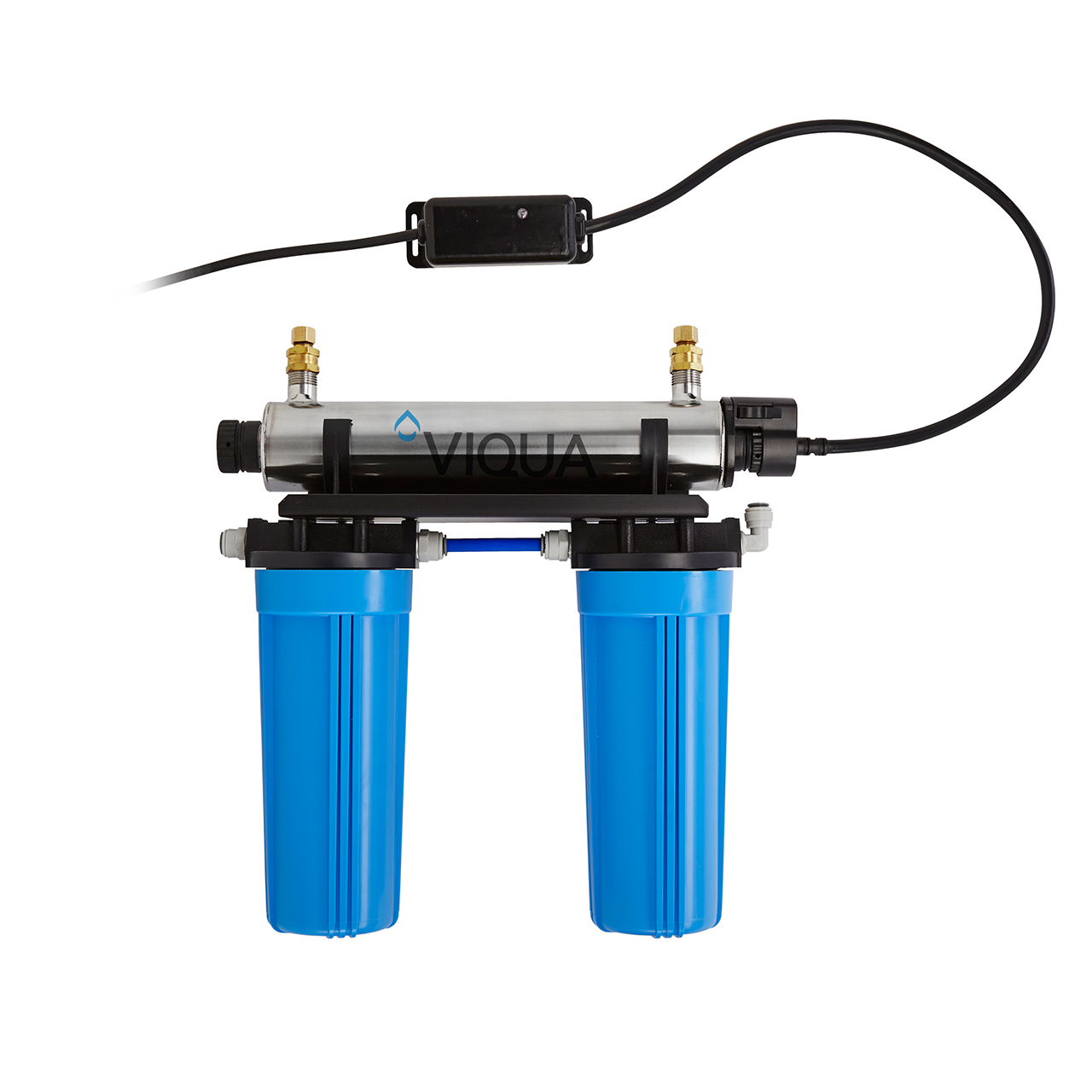 Viqua VT4-DWS/12 UV Filter 3.5GPM (Gallons per Minute)

AWP110-2 5 Micron Sediment filter 

C-02PB Carbon Block Filter for taste and odour removal
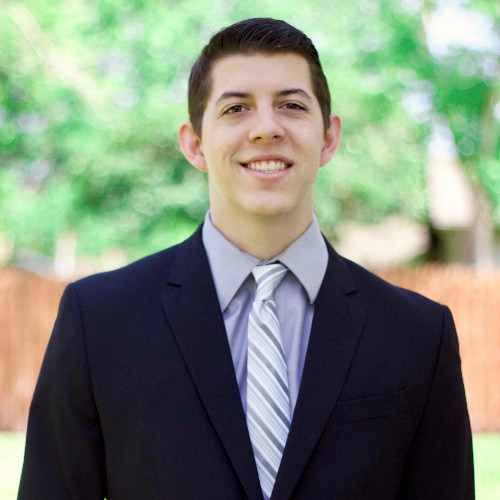 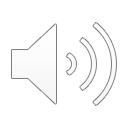 Water System Pump
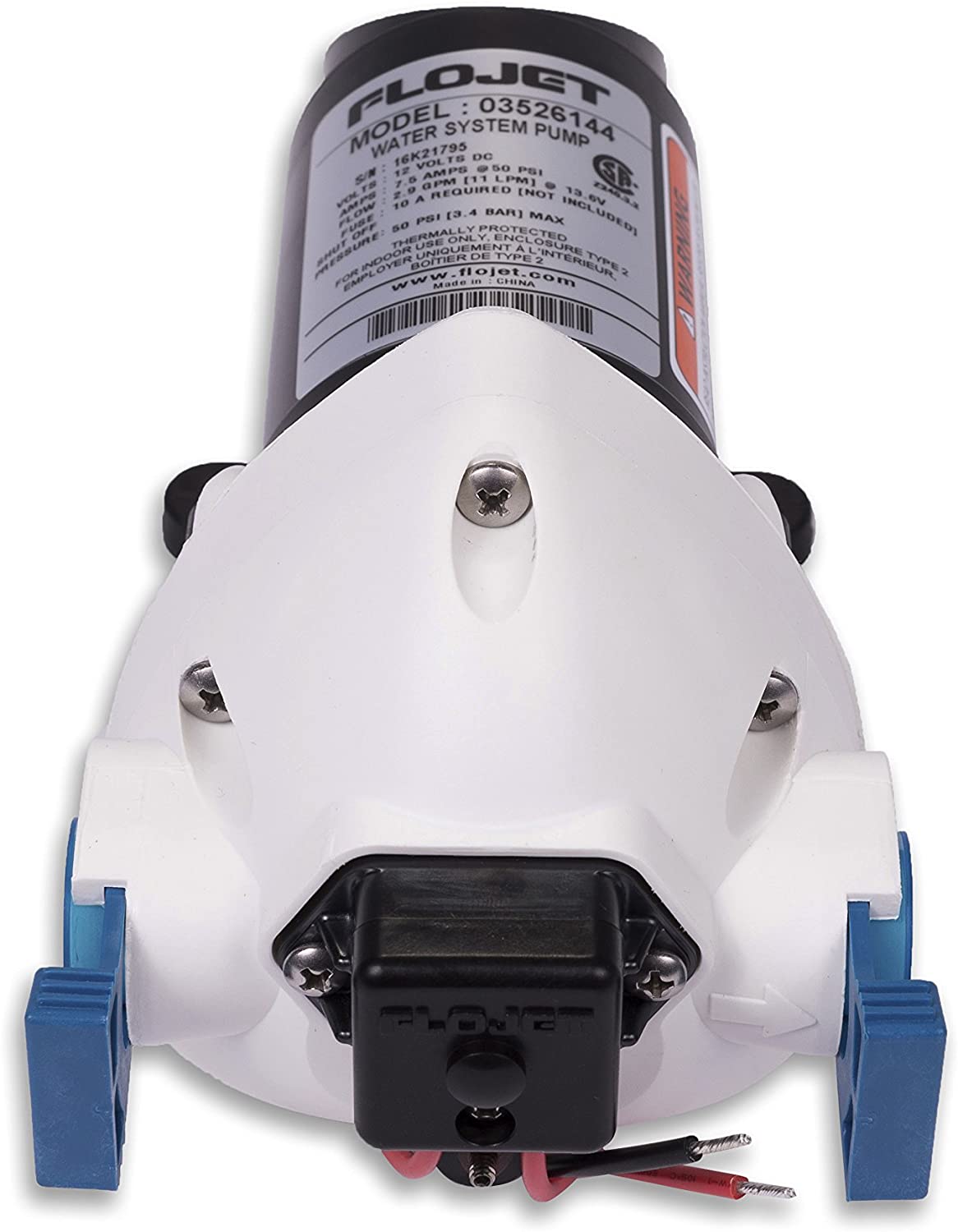 Flojet 03526-144A Triplex Diaphragm Automatic Water System Pump 
Self-priming up to 10ft and can be run dry. 
Automatic pumps feature a mechanism that will start the pump by the opening of a faucet.
Flow rate of 2.9 GPM (Gallons per Minute)
Operates on 12V DC
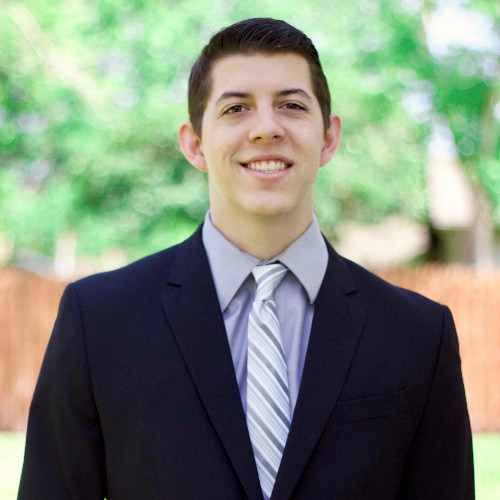 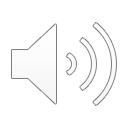 VOLTAGE REGULATORS
Why separate PCBs?
0805 parts
If max current increases, complexity increases
Reality of Webench Power Supply Designer
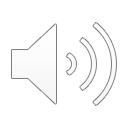 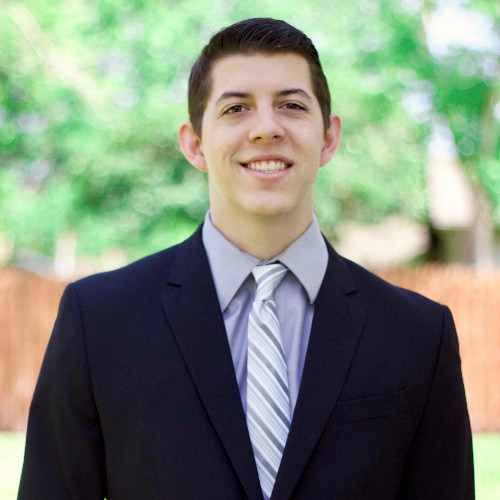 Grant Cooper
5V 5A REGULATOR
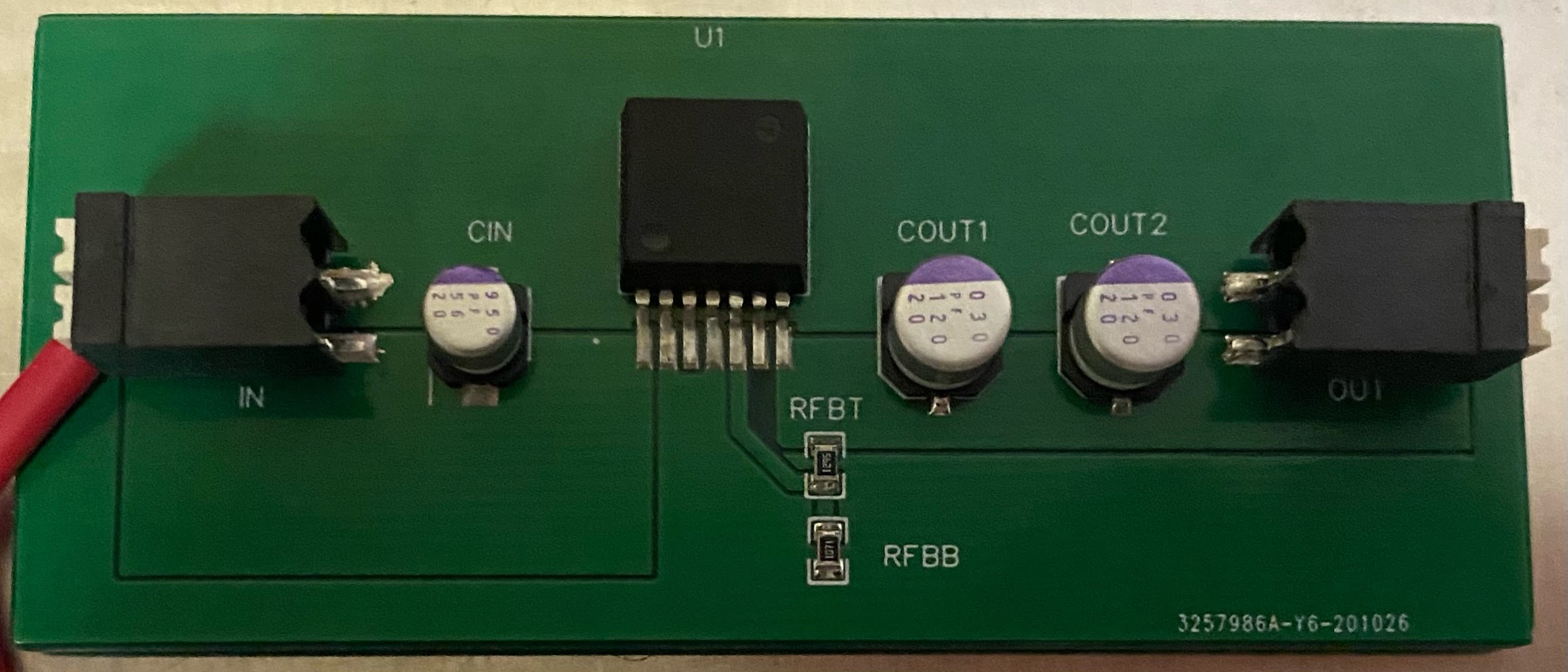 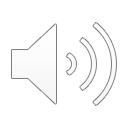 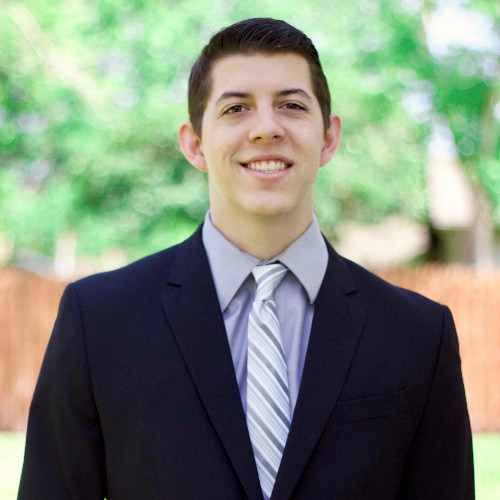 Grant Cooper
24V .03A REGULATOR
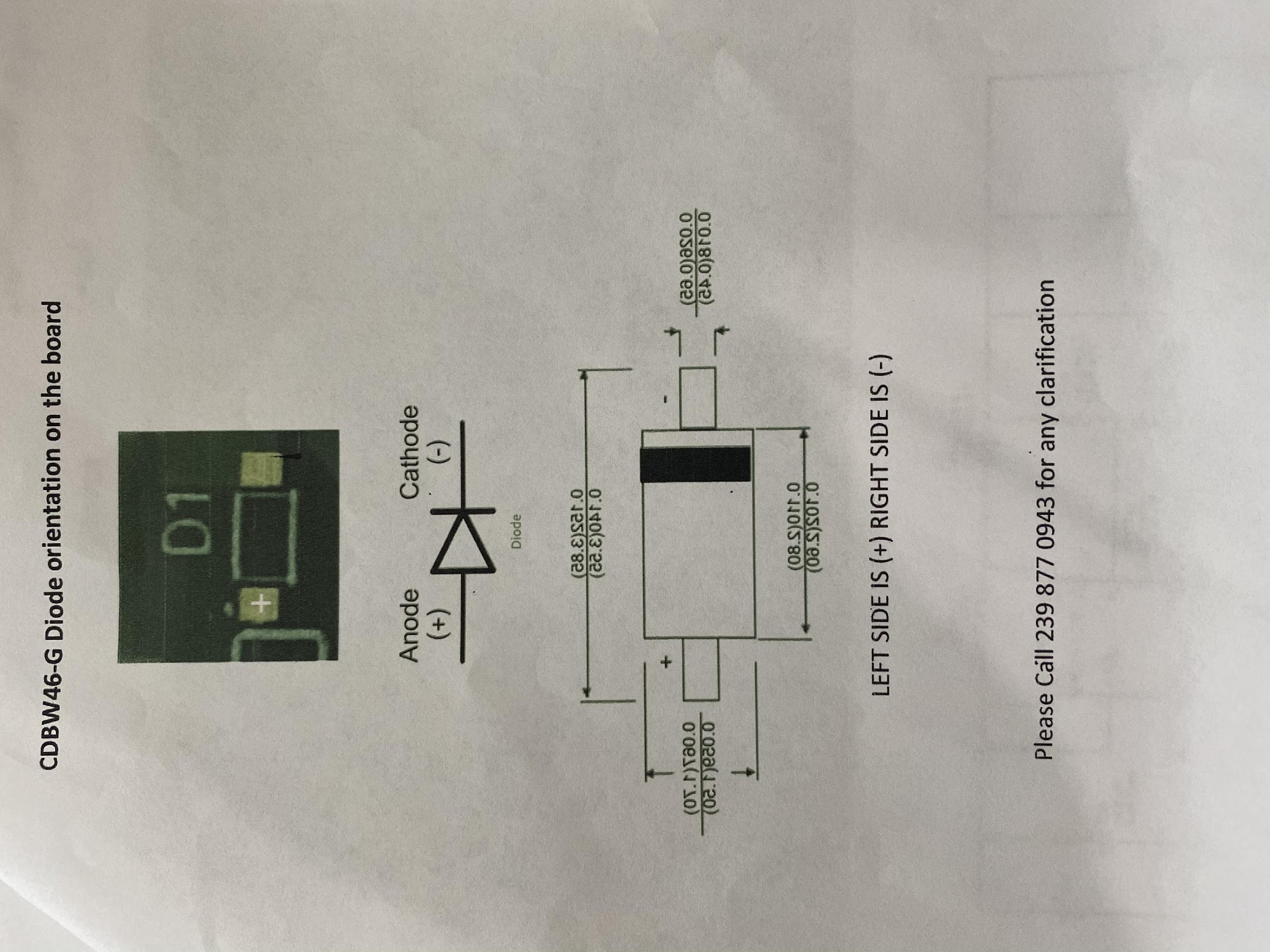 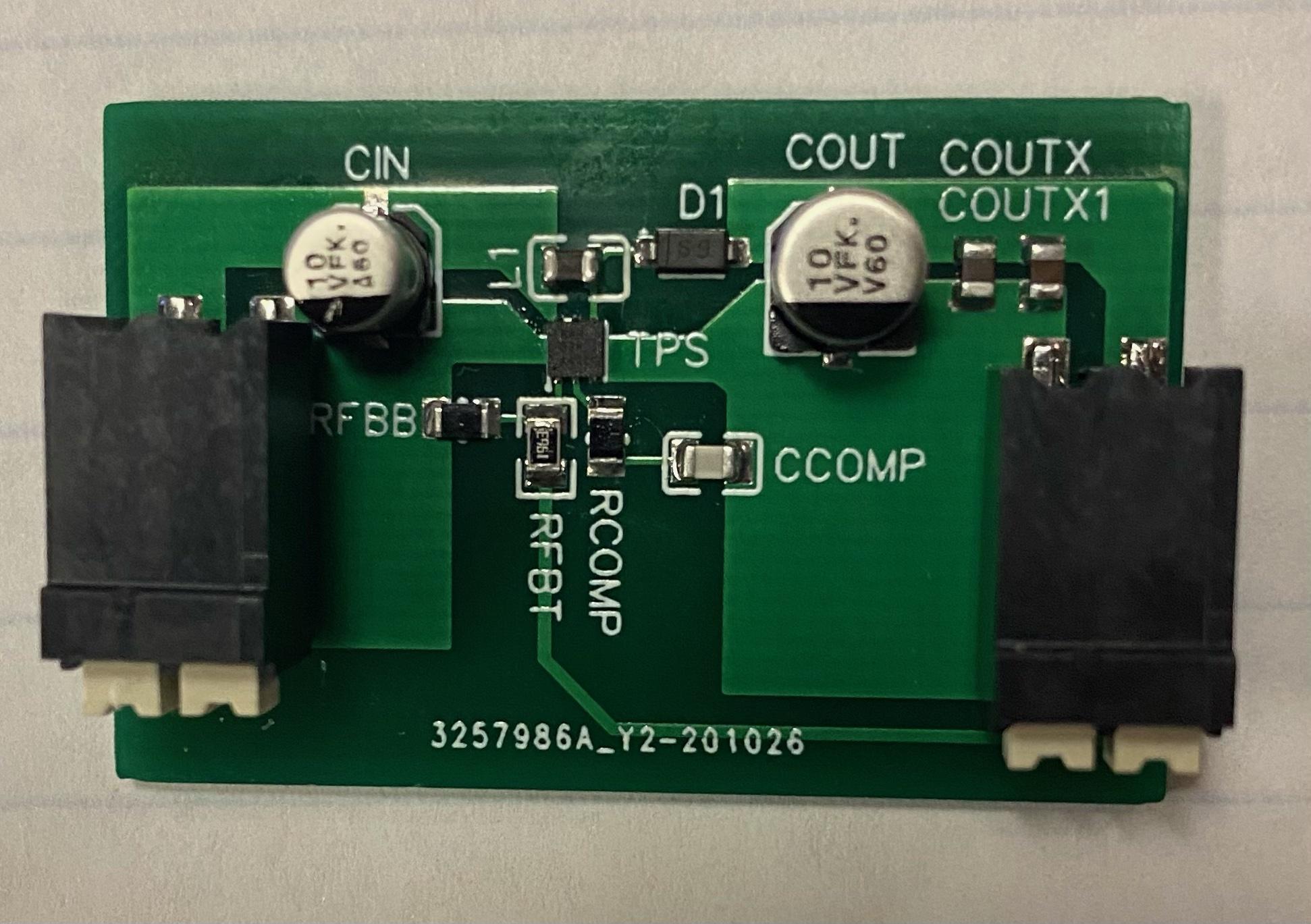 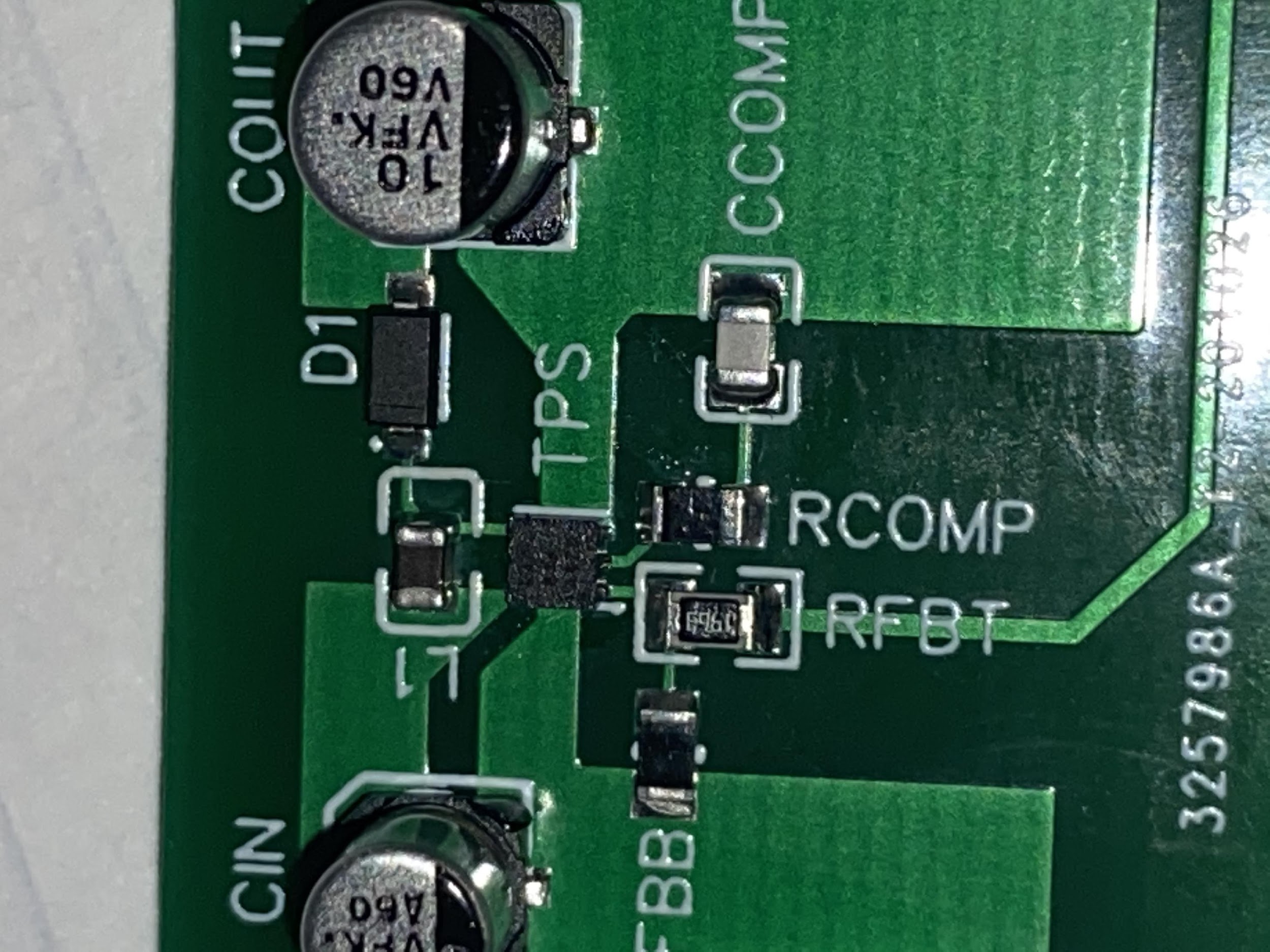 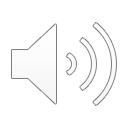 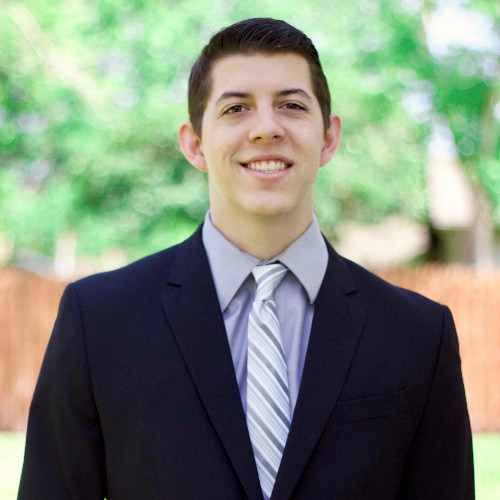 Grant Cooper
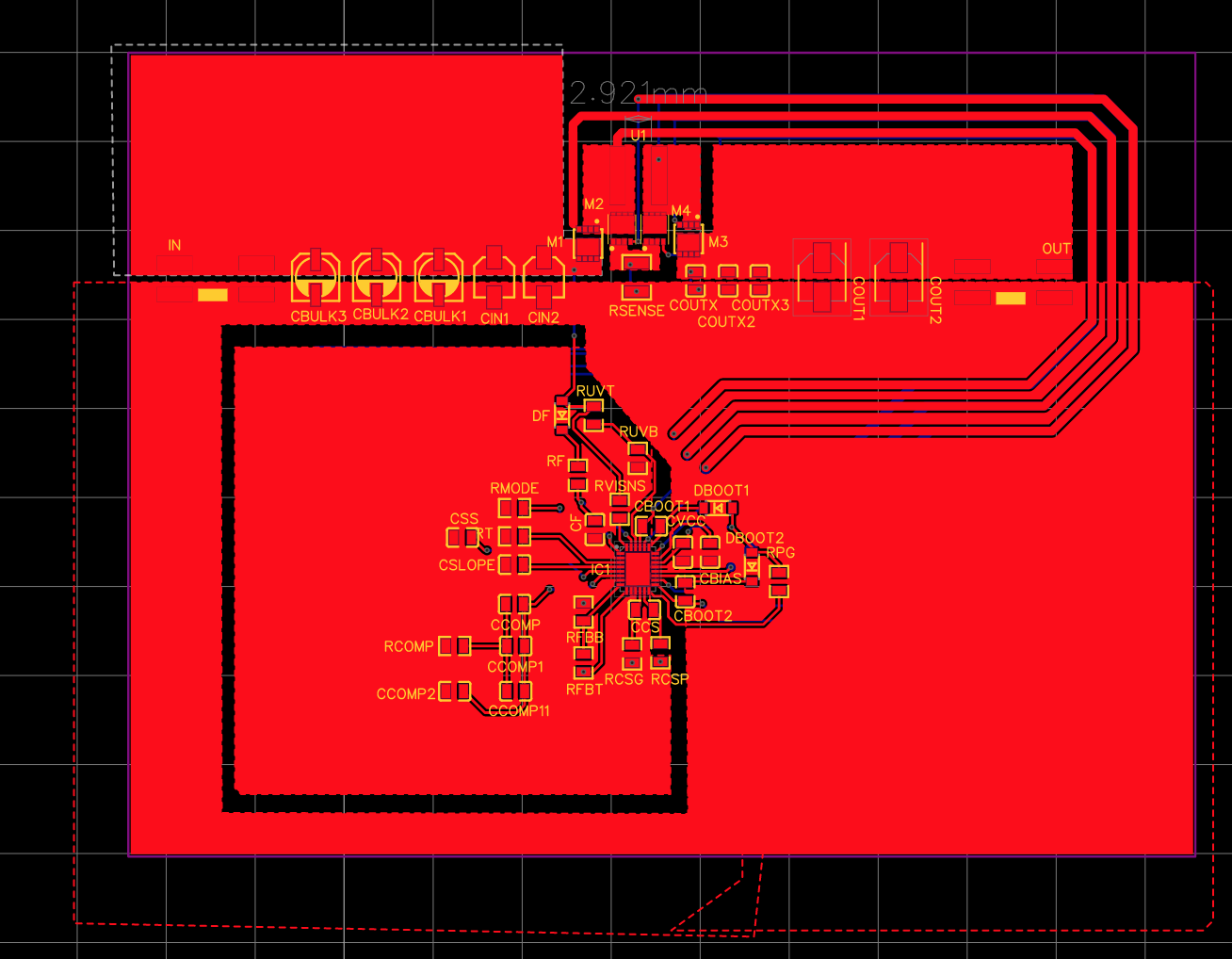 12V 12A REGULATOR
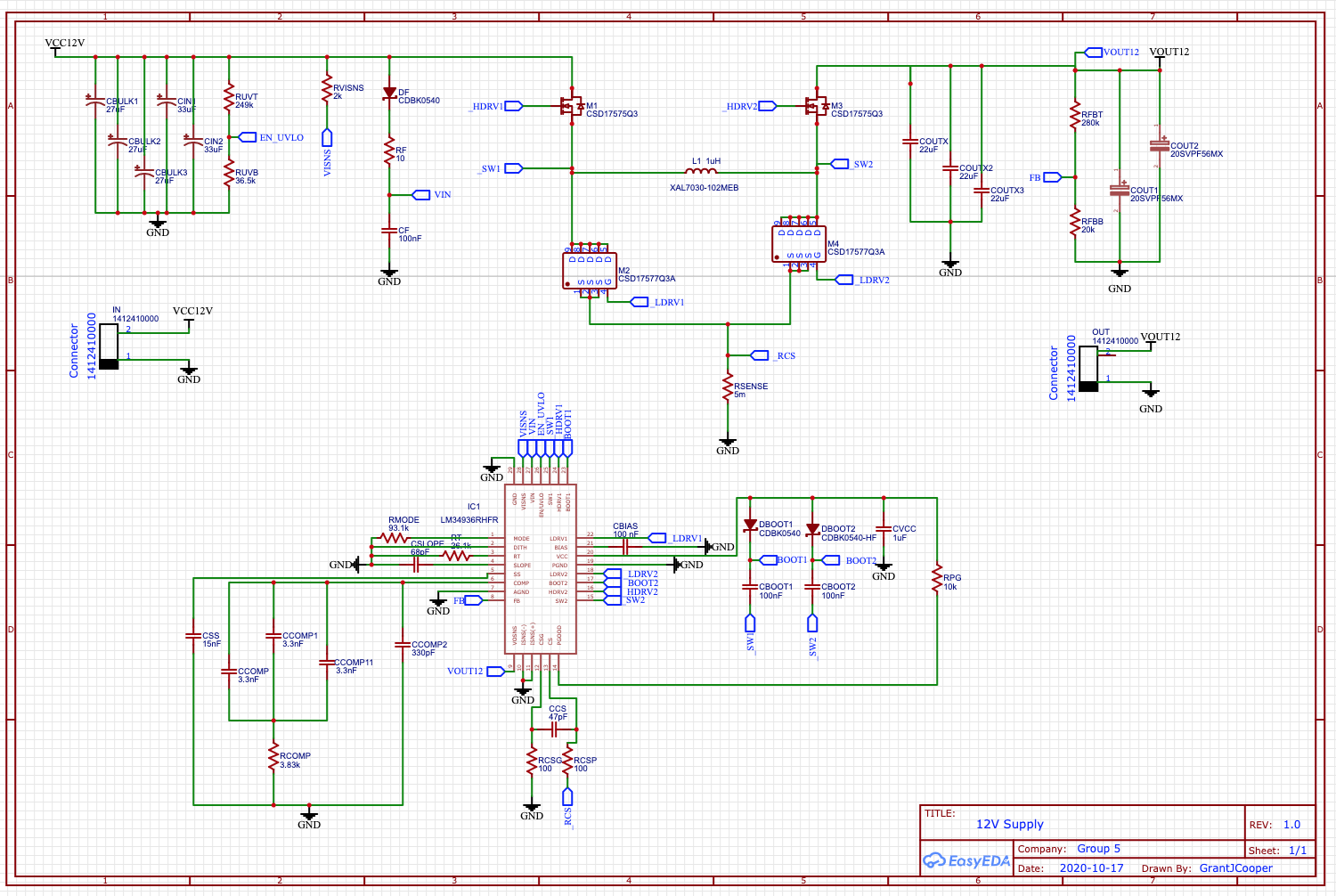 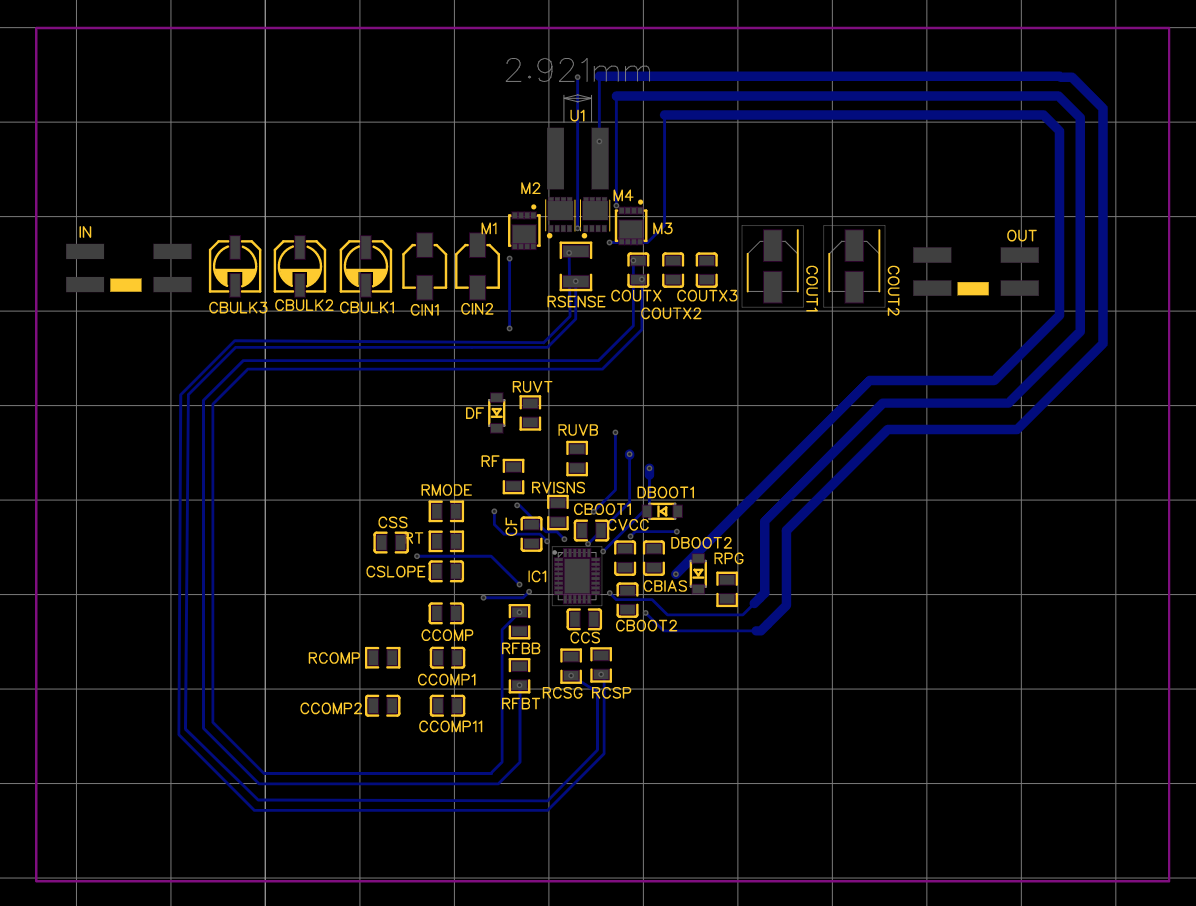 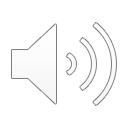 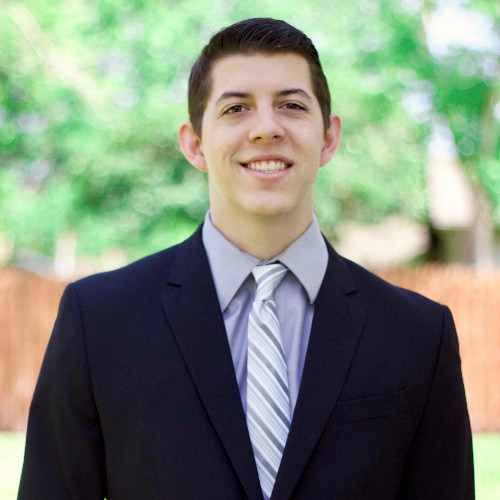 Grant Cooper
Voltage Regulation
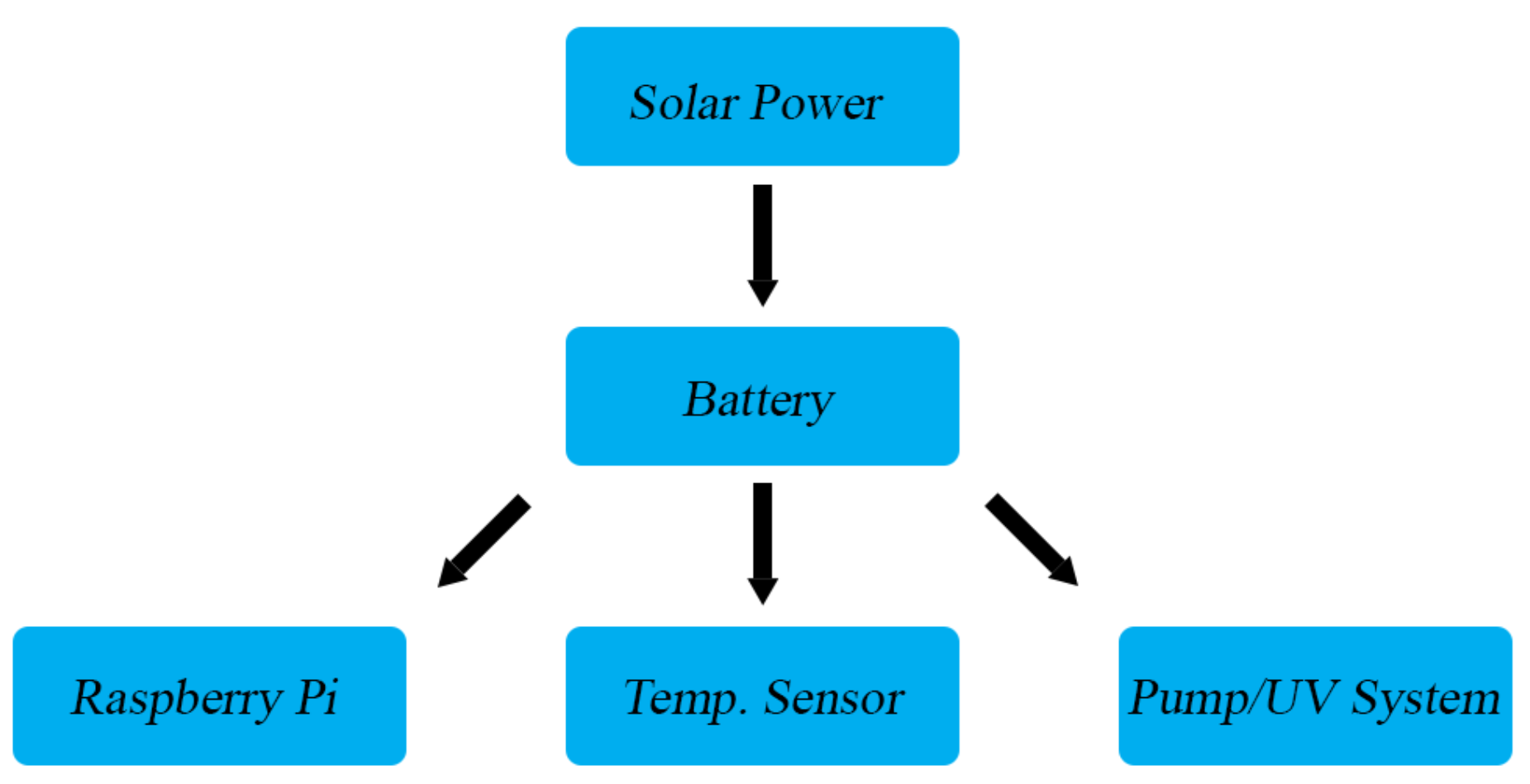 Pump and UV Filtration System
12V at 12A
Temperature Sensor
5V at 3A
Raspberry Pi
5V at 4.5A
Linear or Switching?
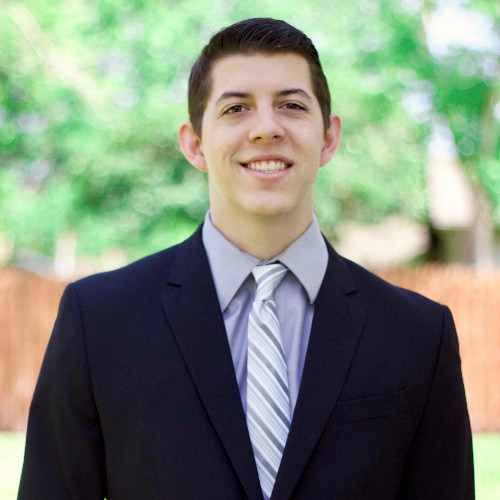 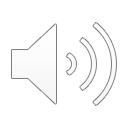 [Speaker Notes: Pump/UV Sys: 4-switch buck-boost controller, LM34XXX 30-V Wide VIN Synchro
Temp Sens: TPS611XX automotive wide input boost converter
Raspb: LMZ22XXX 5A simple switcher power module]
12V Regulated 12A Maximum Current
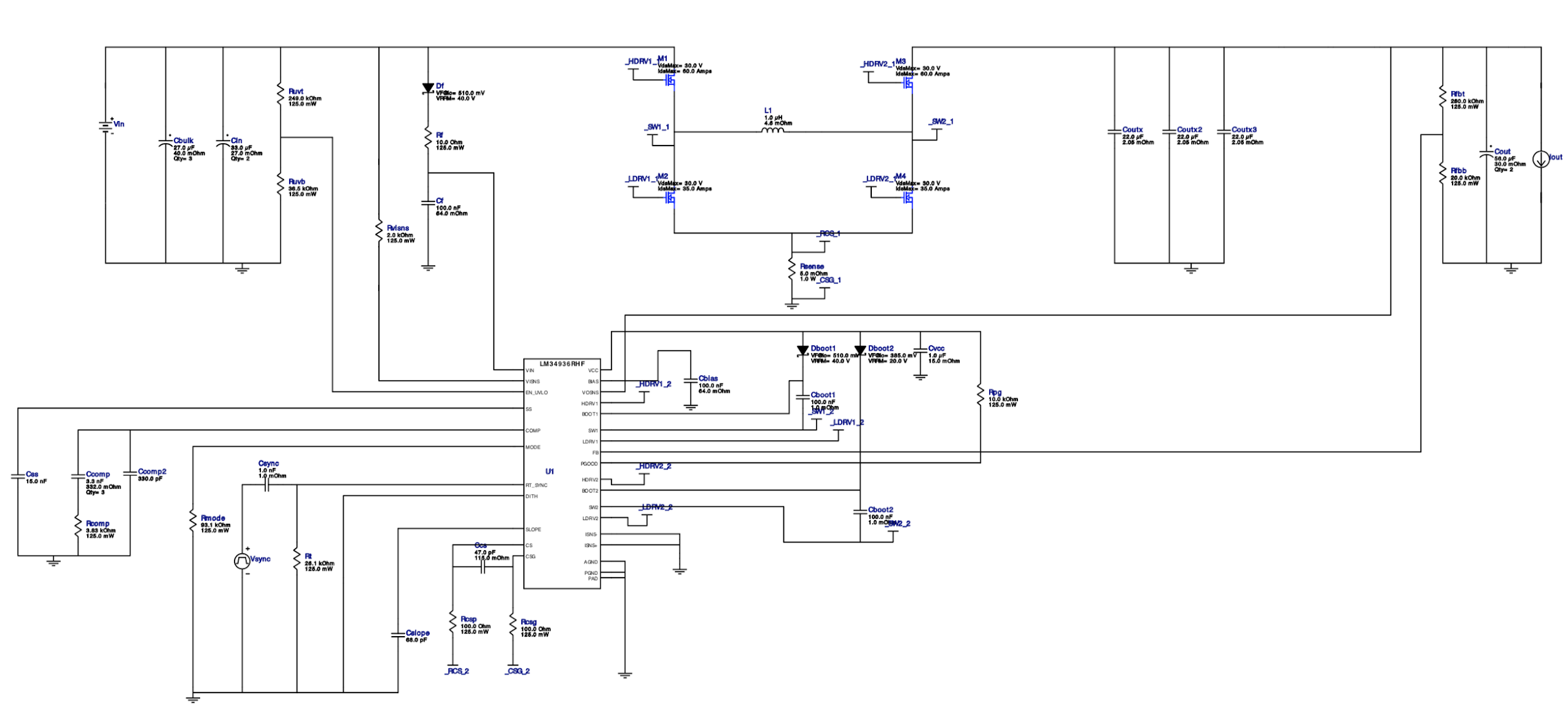 LM34936RHFR 30-V Wide VIN Synchronous 4-Switch Buck-Boost Controller 

Multiple regulators in parallel on a single IC

97.9% efficiency
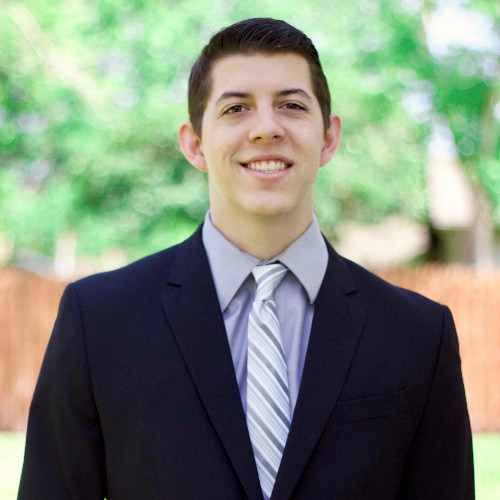 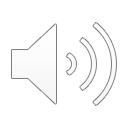 5V Regulated 4.5A Maximum Current
LMZ22005TZX/NOPB 5A SIMPLE SWITCHER Power Module with 20V Maximum Input Voltage 
Low BOM
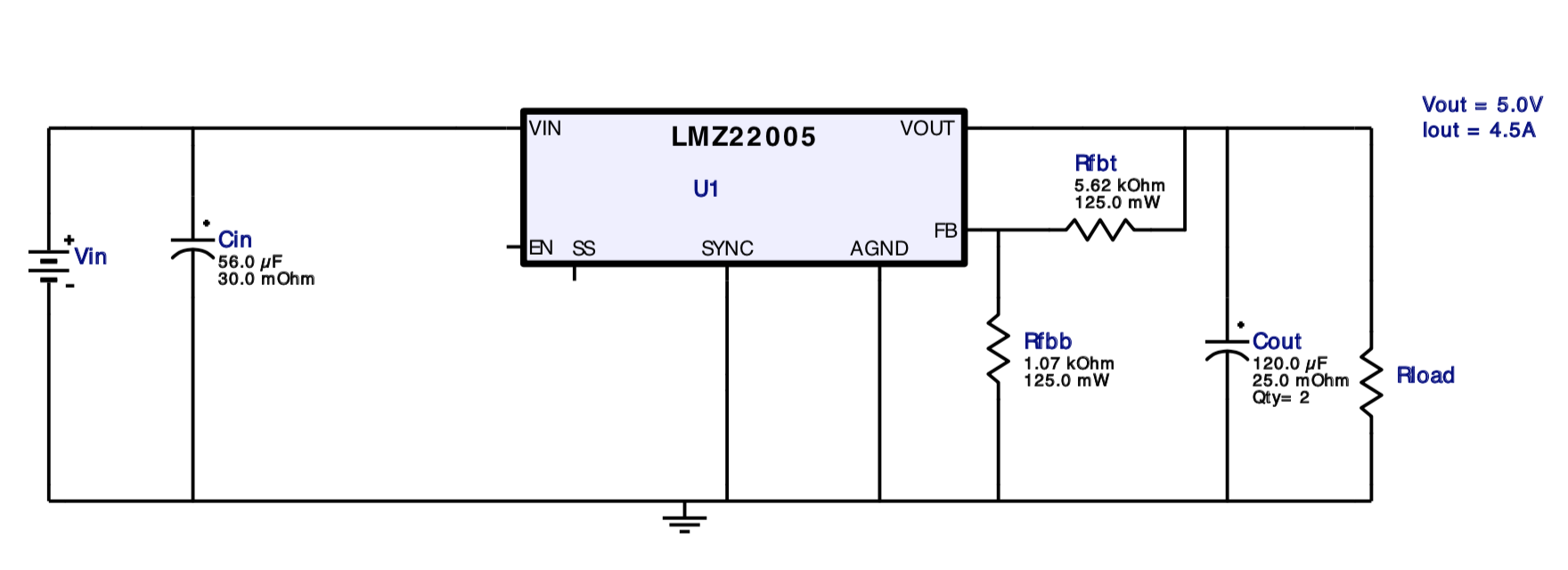 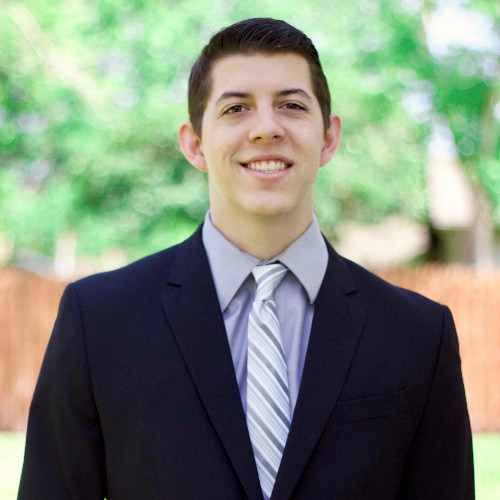 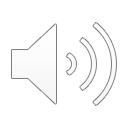 24V Regulated .3A Maximum Current
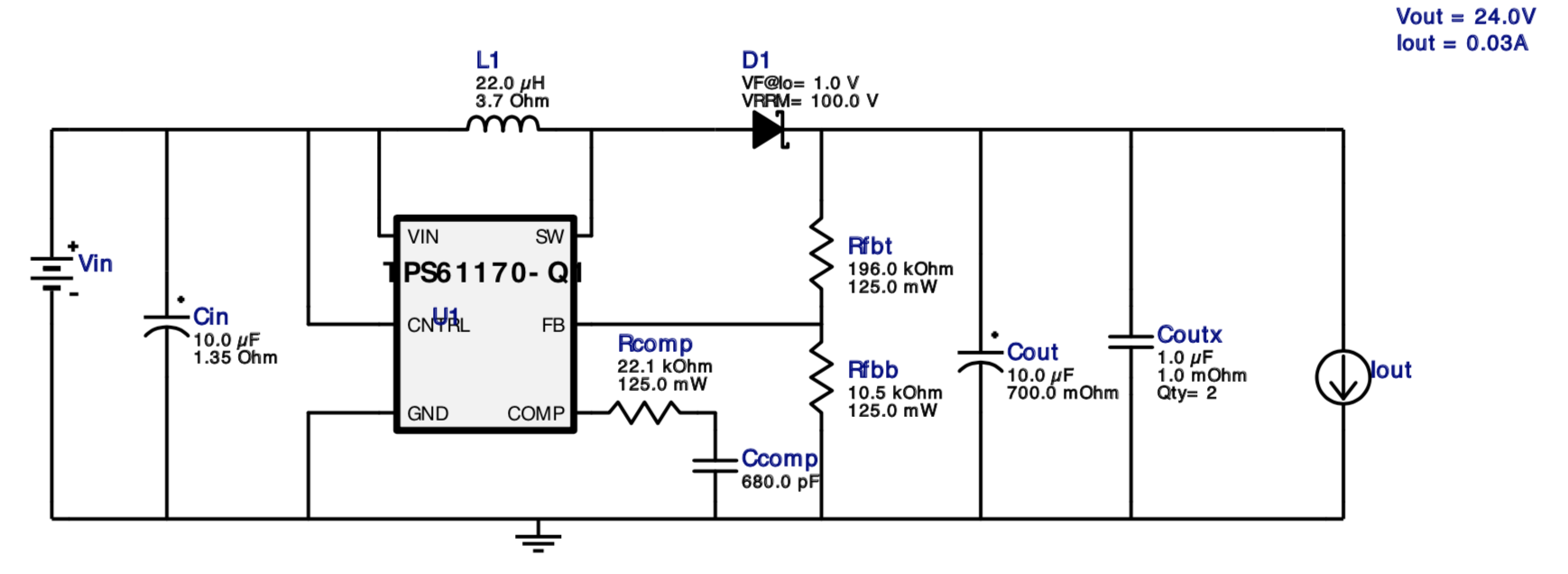 TPS61170QDRVRQ1 Automotive 3V to 18V Wide Input Range, 1.2A Boost Converter 
BOM optimized over efficiency
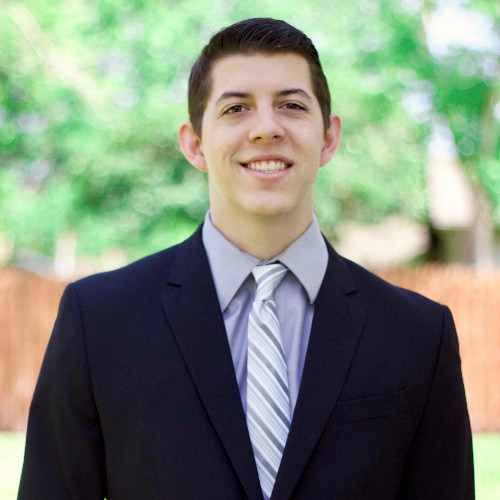 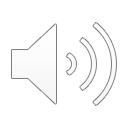 PCB Block Diagram
Raspberry Pi 4b GPIO Pins
12V 12A Voltage Regulator
PWM Charge Controller
Relay / MOSFET component control circuits
5V 4.5A Voltage Regulator
Loads
24V .3A Voltage Regulator
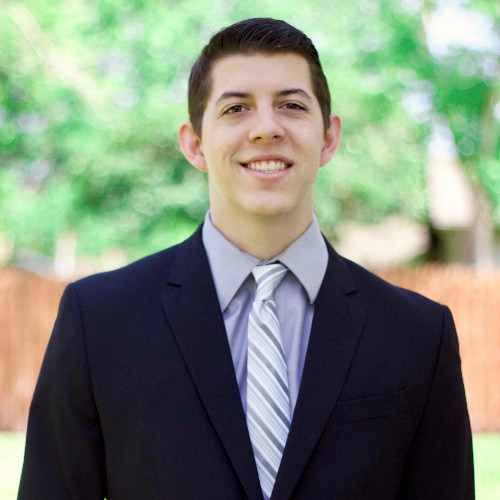 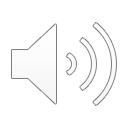 UV Cleaning
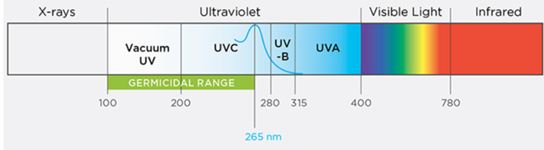 The wavelength of light for UV sanitation is from about 100 nm to 260 nm, otherwise known as deep UV, or UVC
There are both lamps and LEDs that produce this wavelength of light are able to sanitize water.
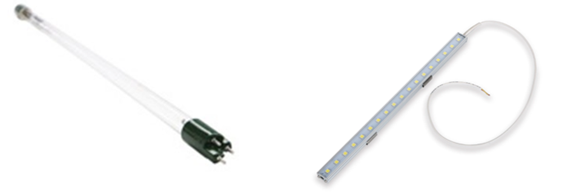 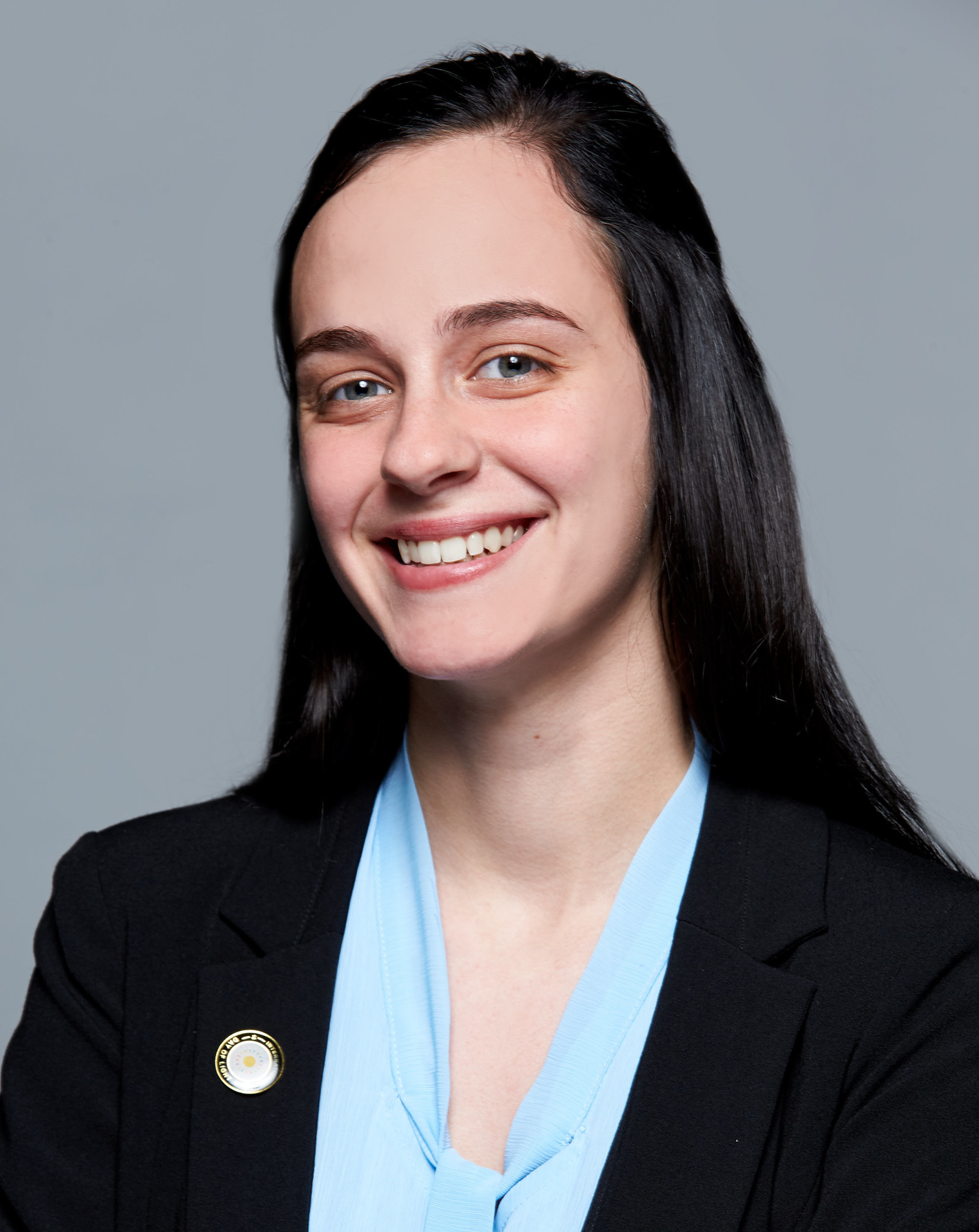 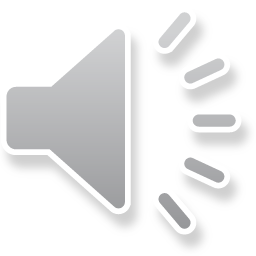 UV Cleaning Requirements
100% lethal dosage is 16,000 μW-sec/cm2
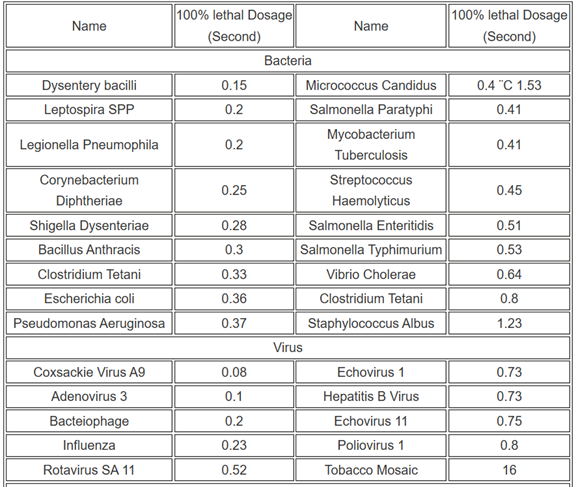 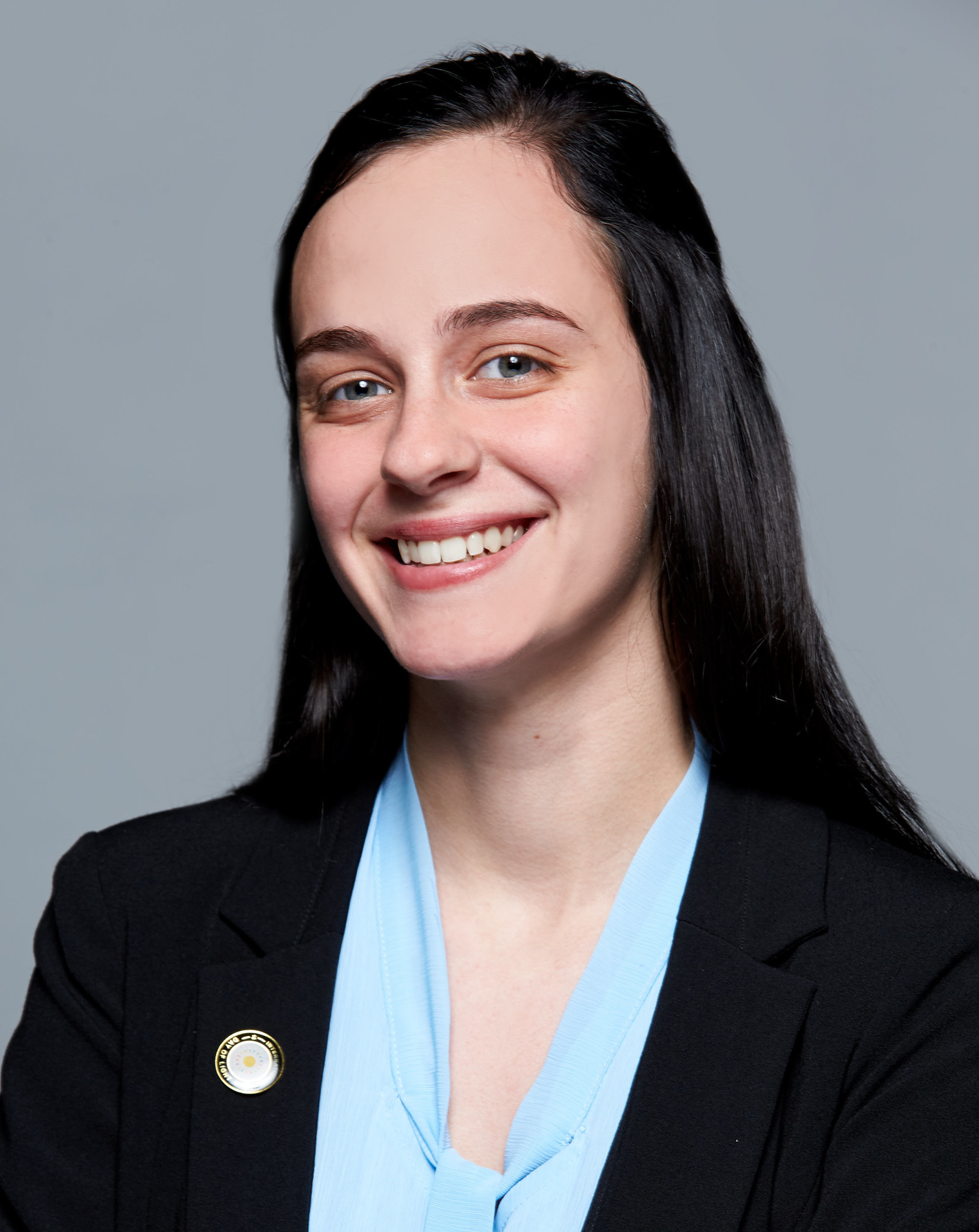 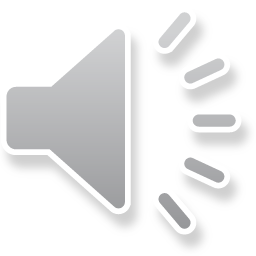 IR Temperature Sensor
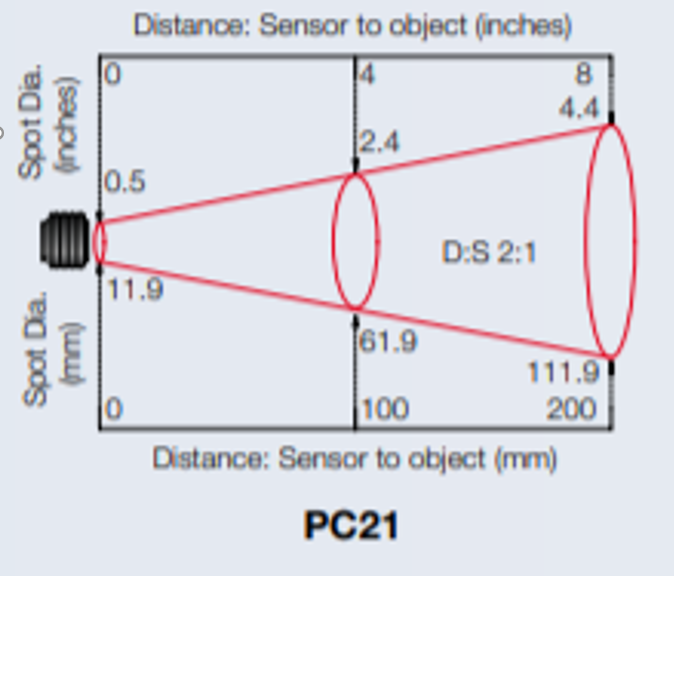 Contactless
Digital readout
Fast
2:1 ratio
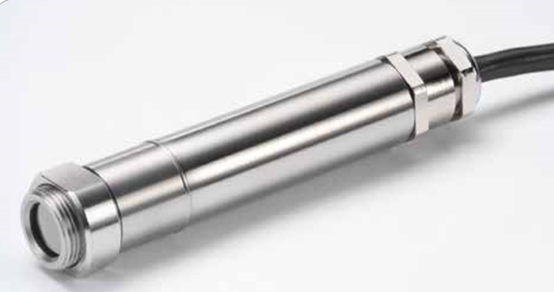 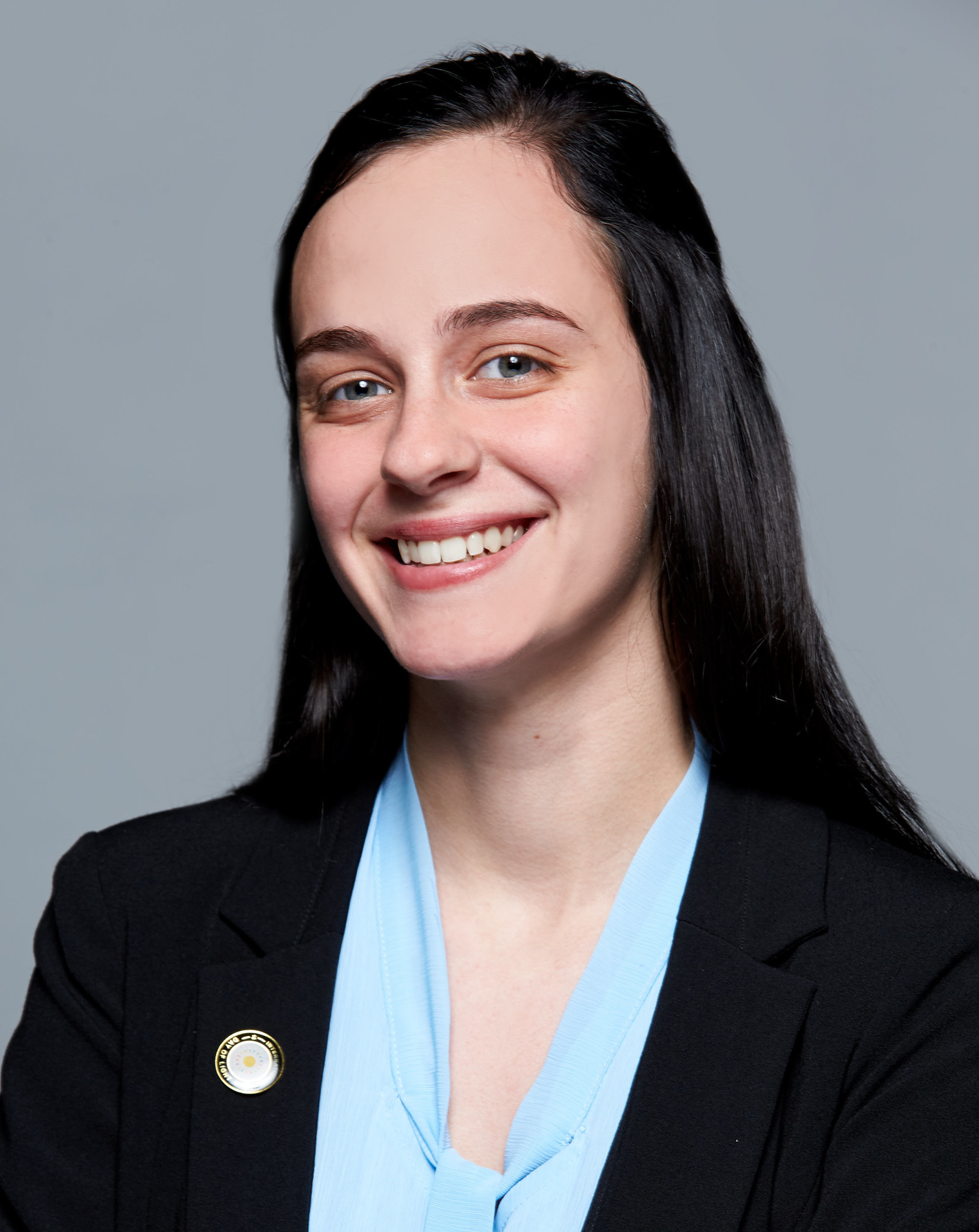 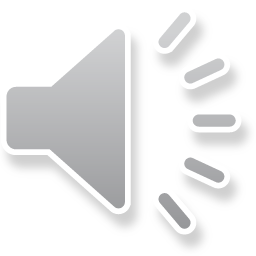 Raman Spectroscopy
Raman Spectroscopy was chosen because it is the best choice for in-line monitoring, many other methods required a secondary location and professional scientists. Although this is the best in-line method, it is also very expensive. We are able to use spectroscopy because Ocean Insight lended us a Raman spectrometer and light source.
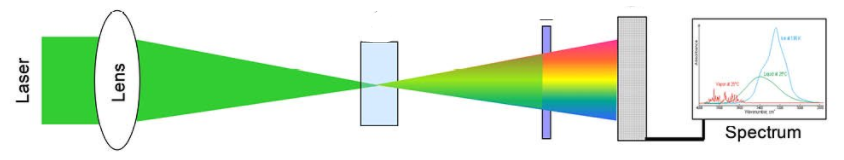 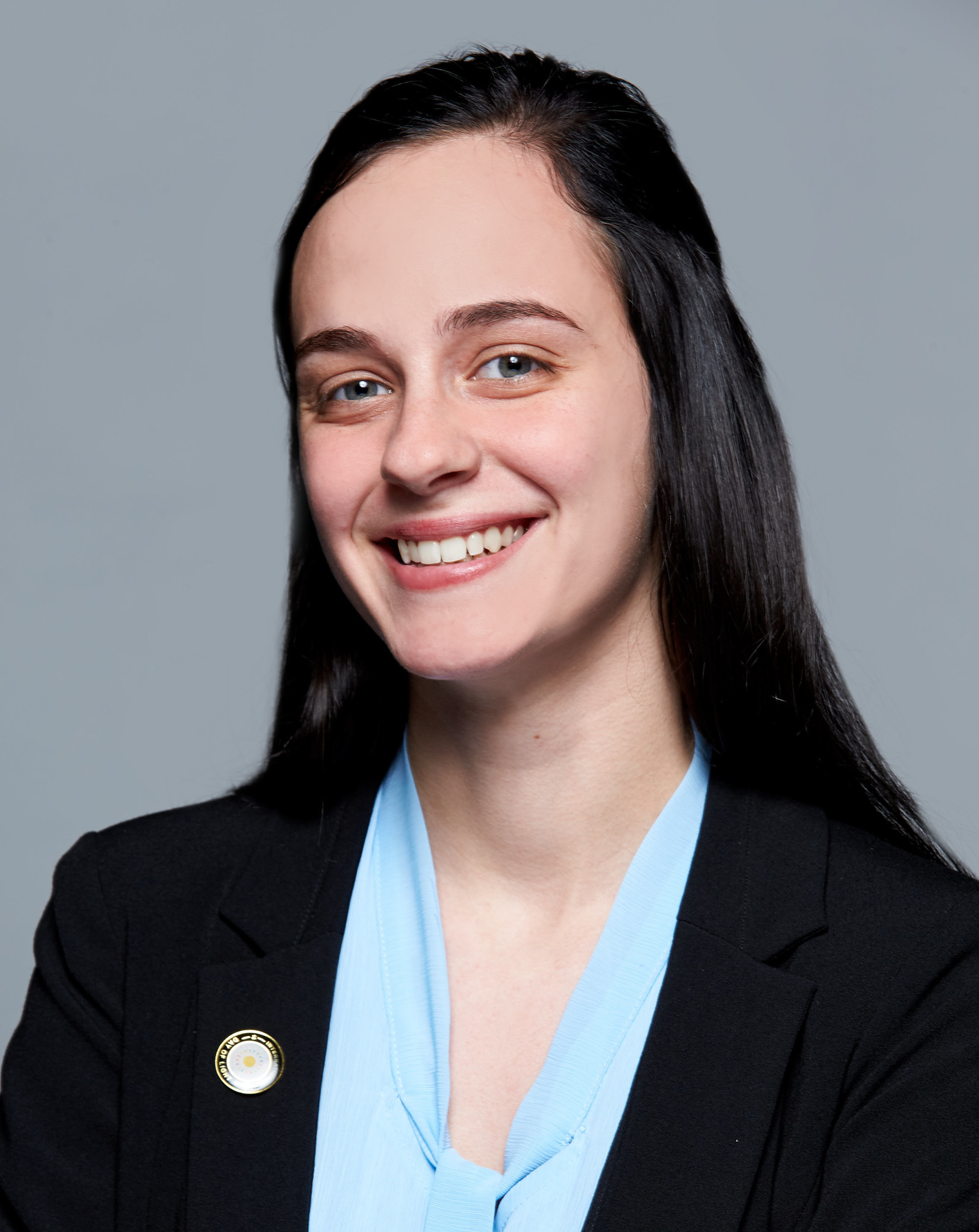 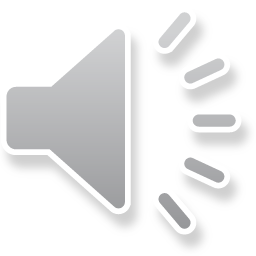 Other Forms of Contaminant Evaluation
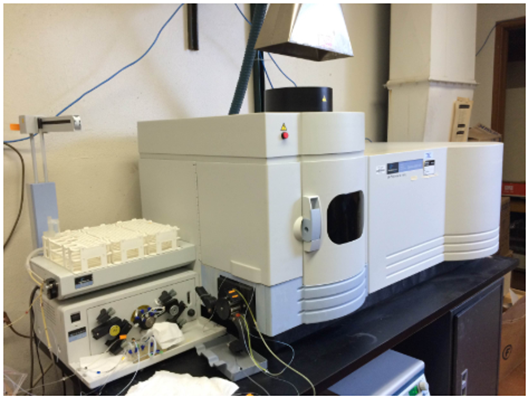 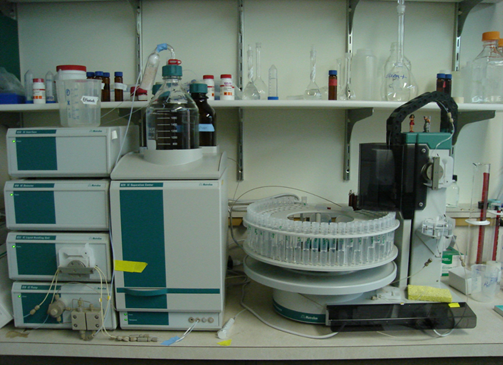 Chromatography
Inductively coupled plasma mass spectrometer
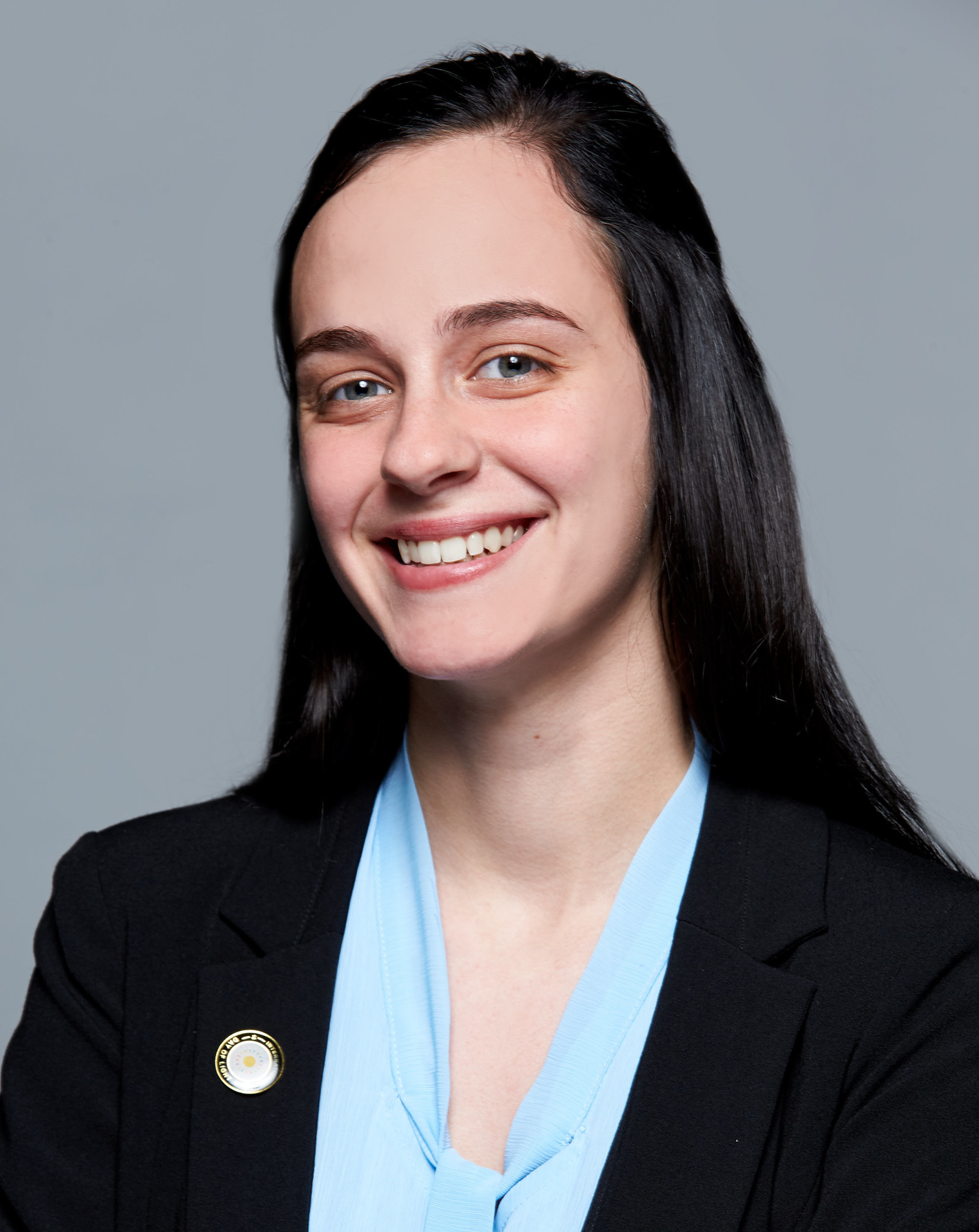 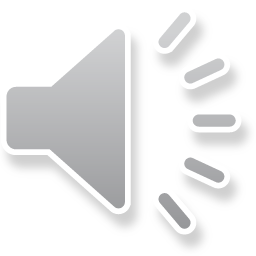 Raman Spectrometer
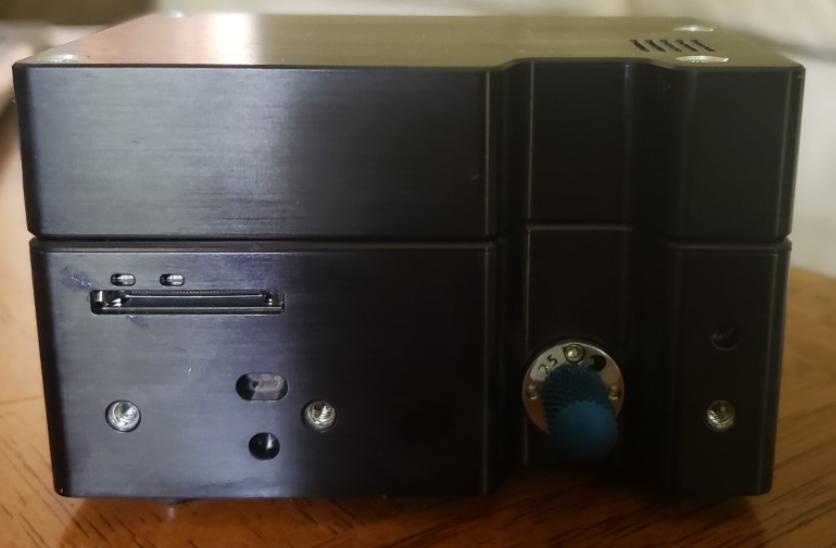 Specifications
785 nm
SMA Fiber connected
Oceanview Software
Powered through computer
USB C
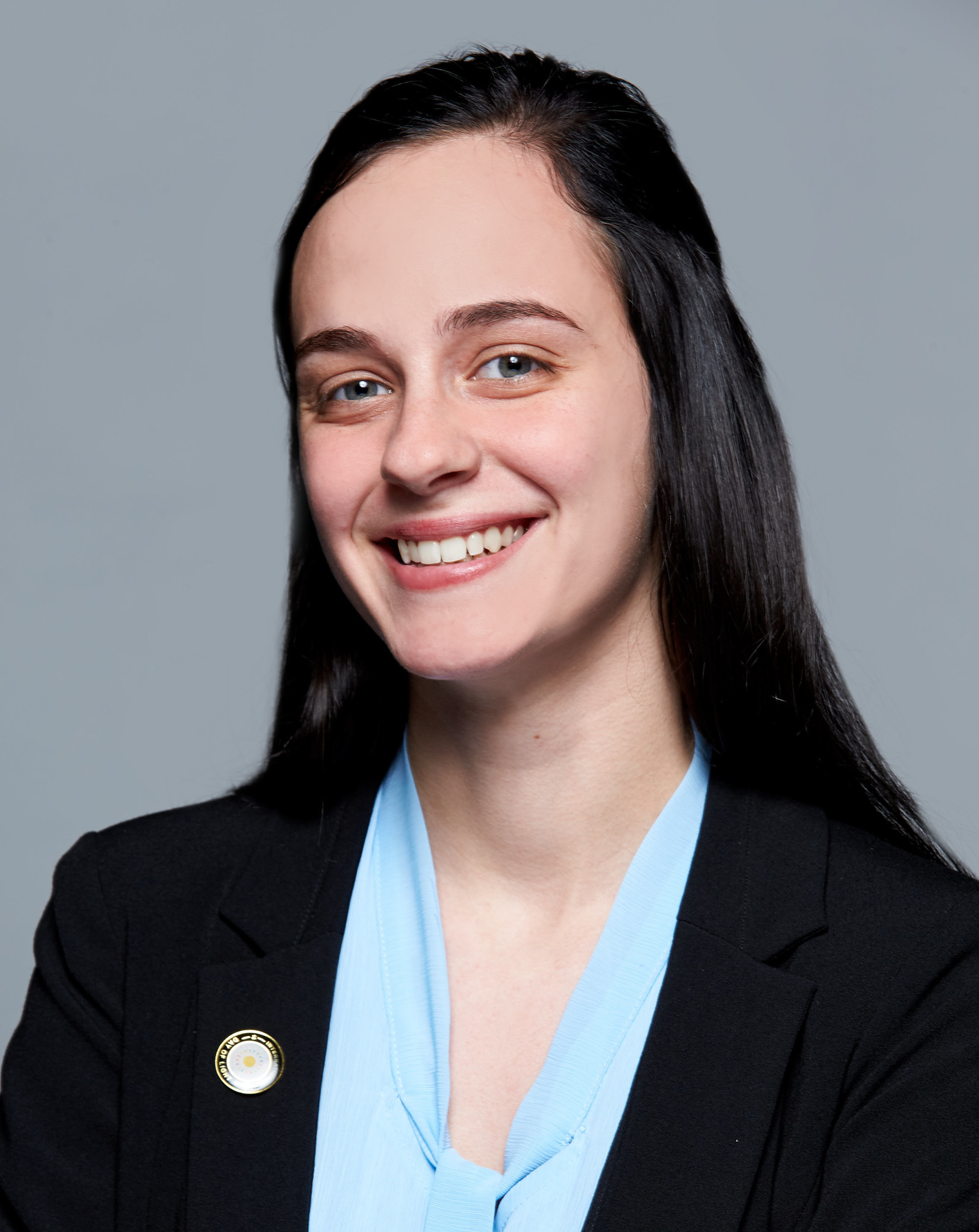 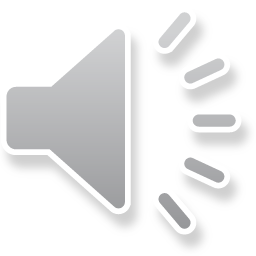 Raman Spectrometer Laser Source
Specifications
785 nm 
499 mW
FC Fiber Connector
5 volt intake
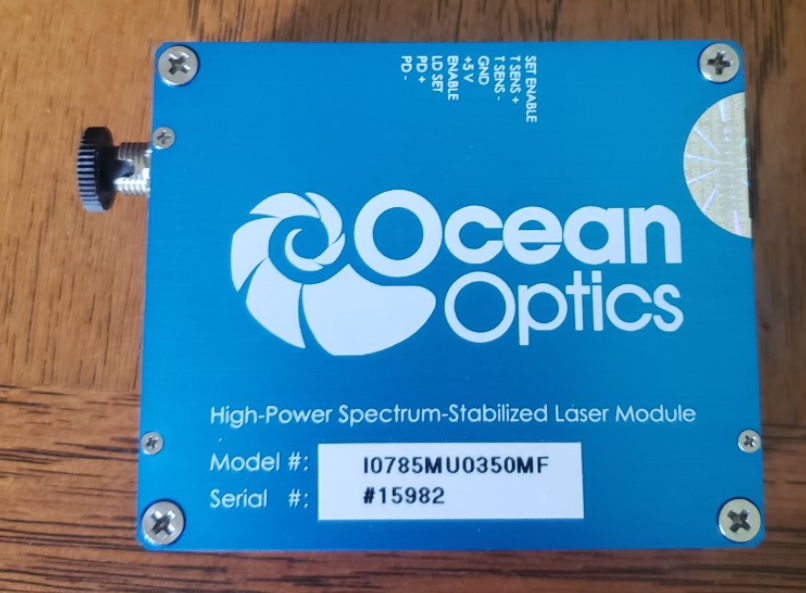 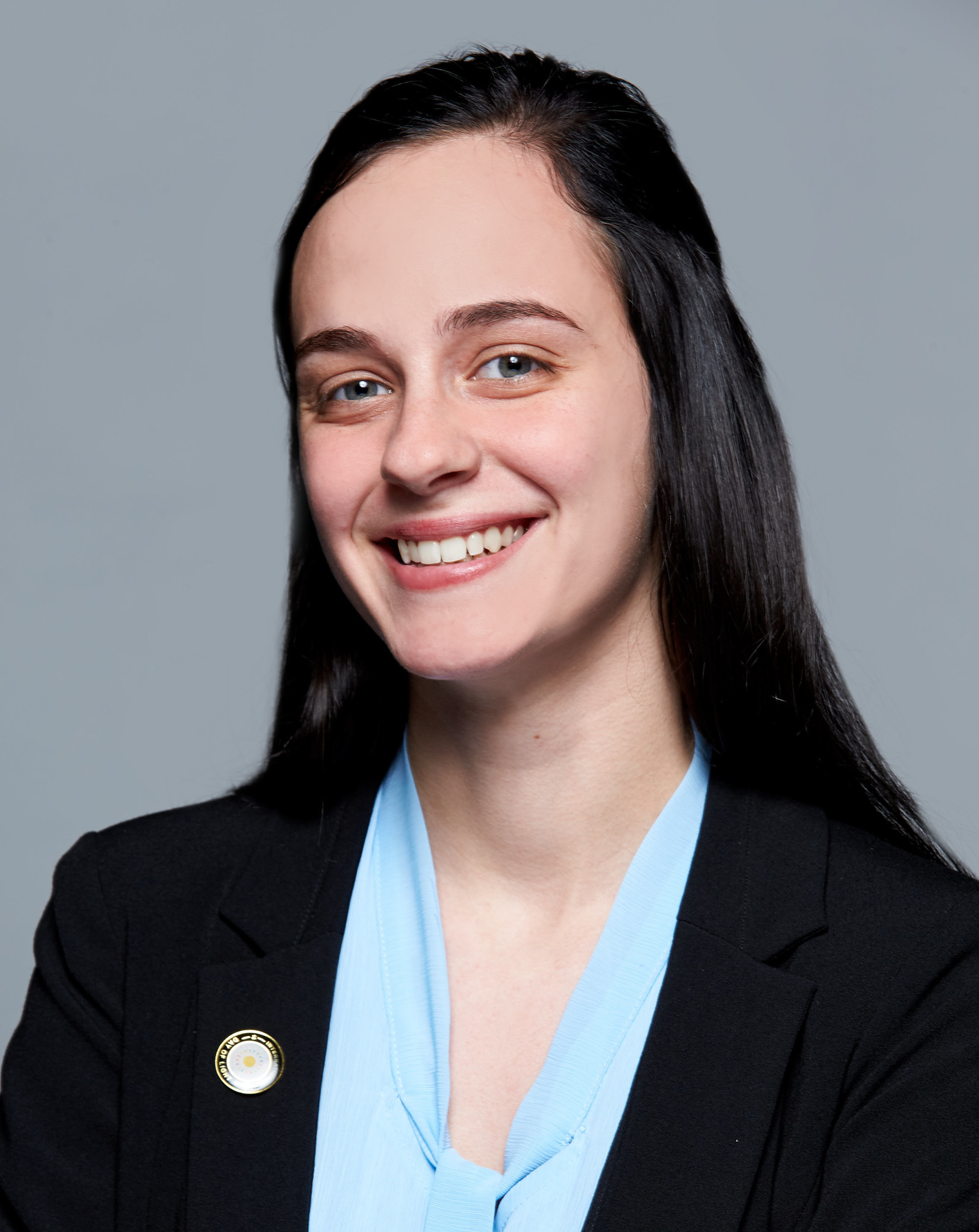 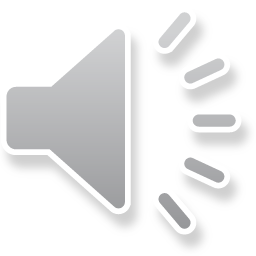 Spectroscopy System
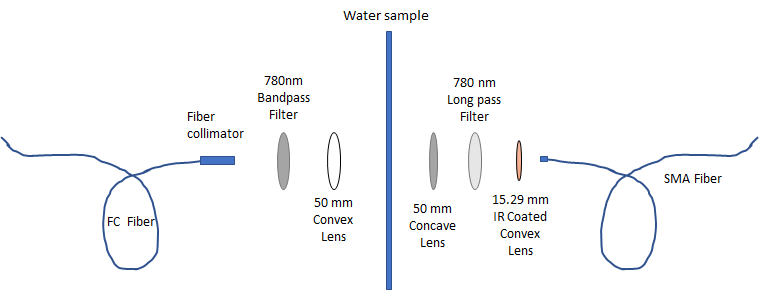 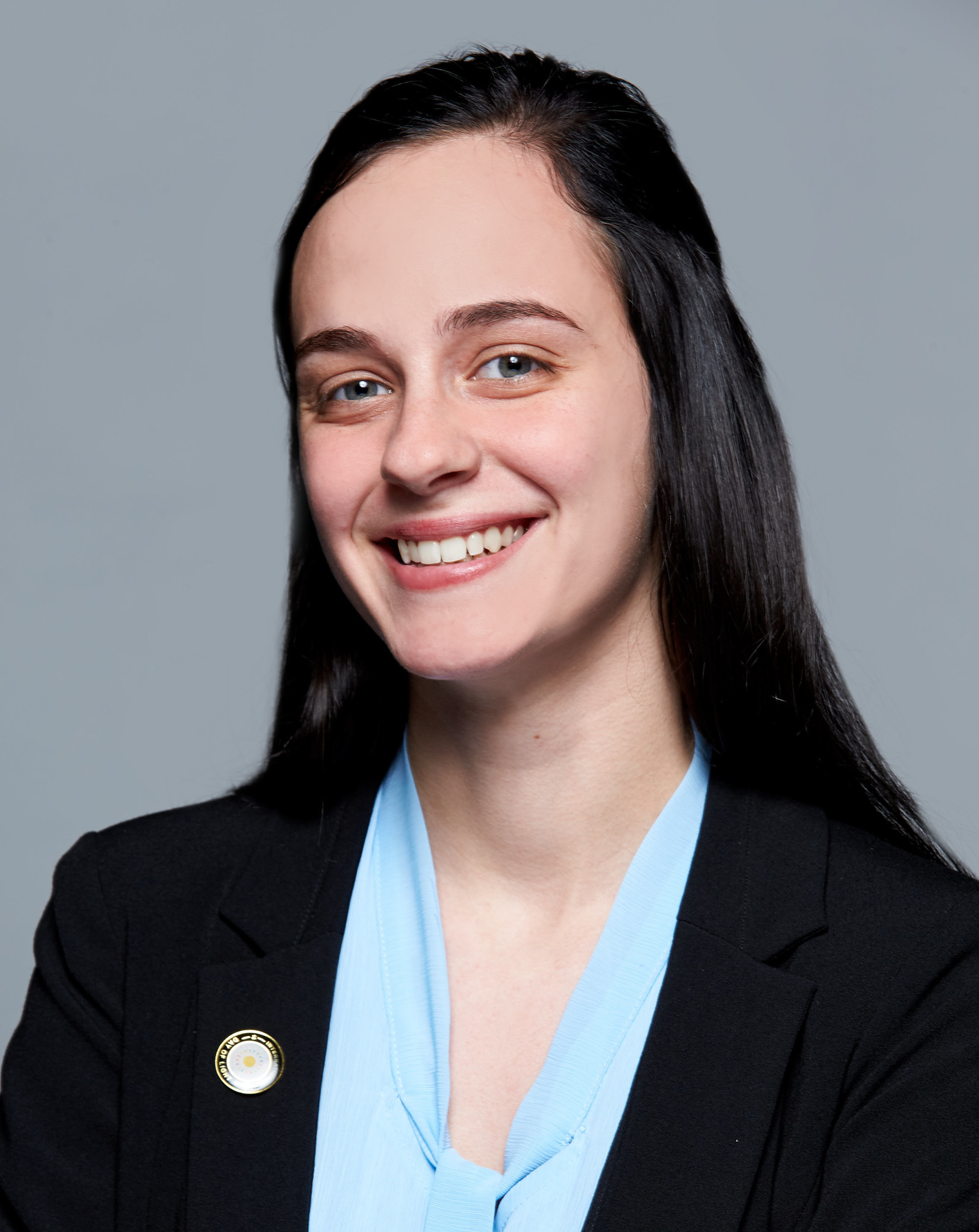 Comparing Spectras
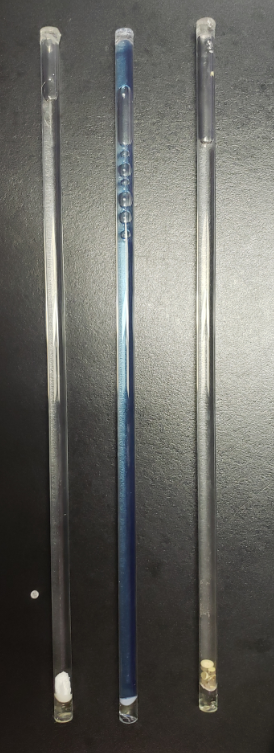 Three main Contaminant being observed:
Snake Poison  
Laundry Detergent
Chlorine
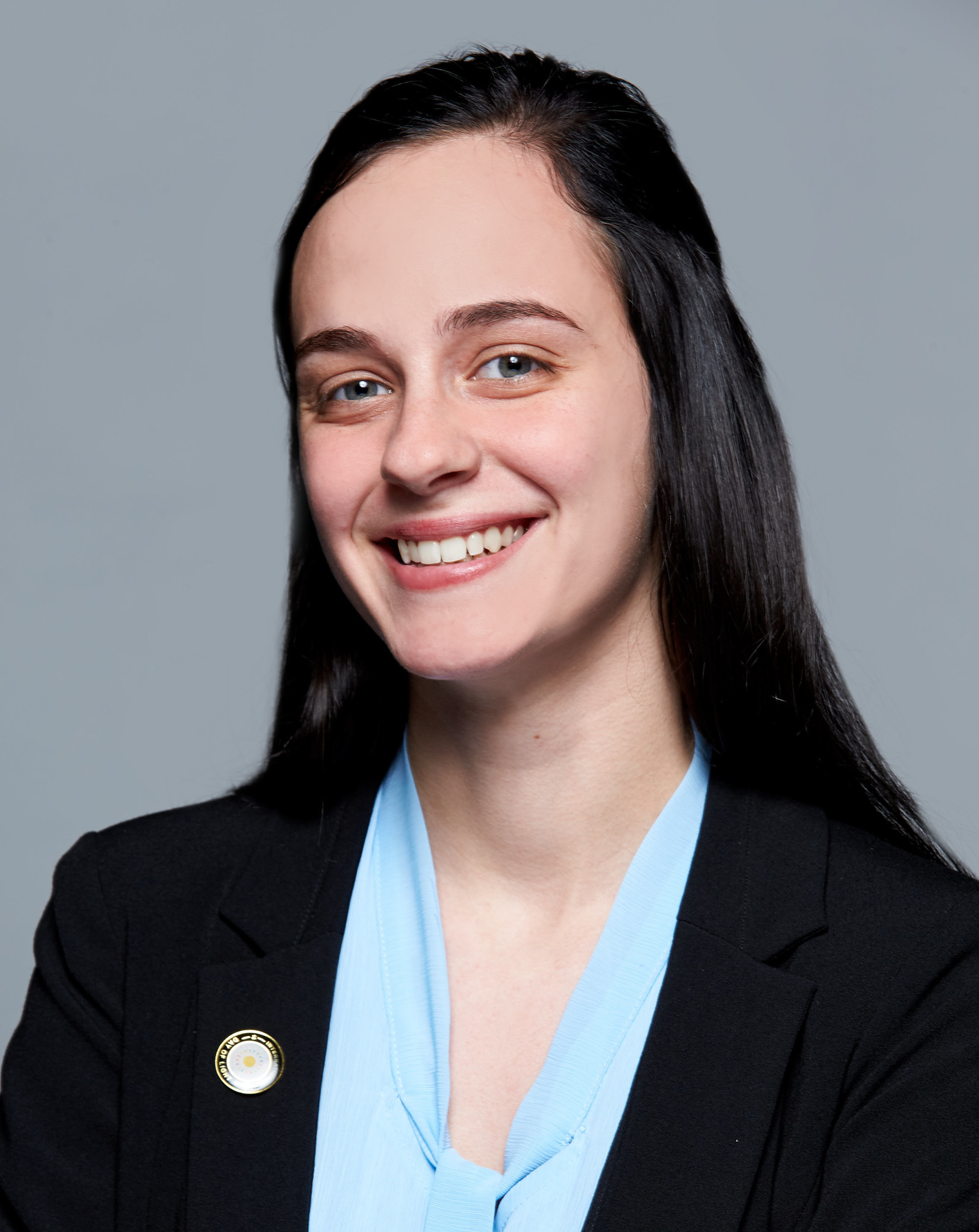 Ocean View Raman Spectroscopy
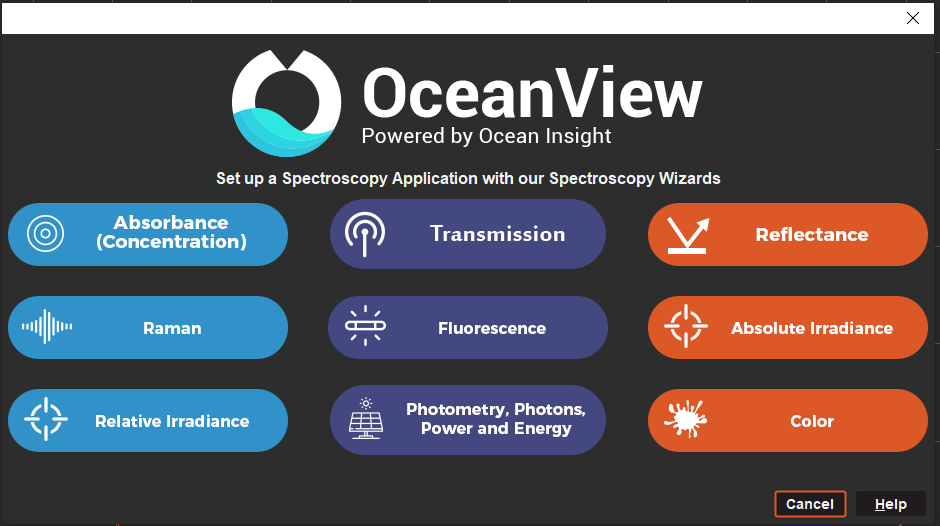 Integration time: 40 ms
Boxcar width: 6
Range 552.78-1084.42
Light and dark spectrum subtraction
Records Raman shift with graph and table
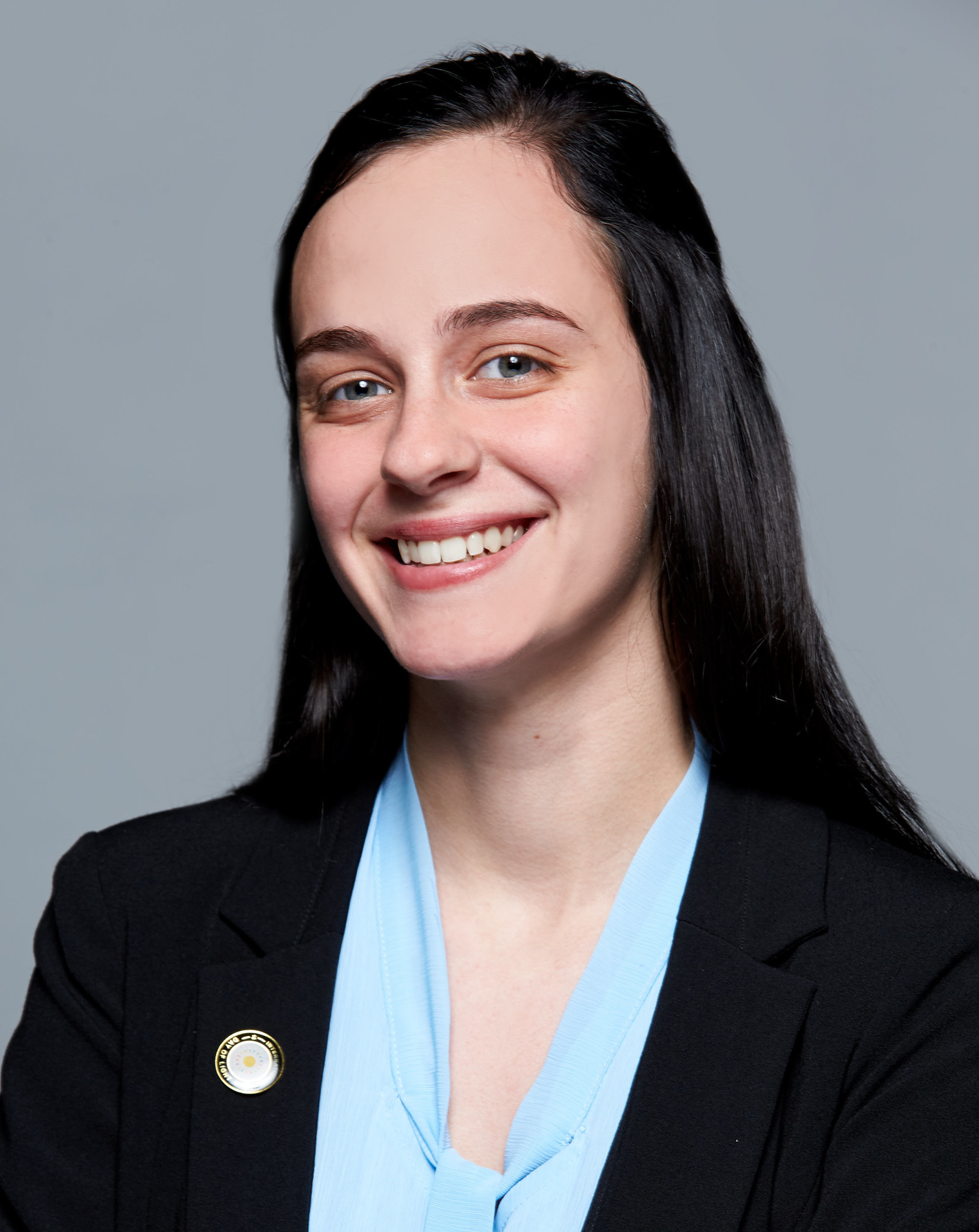 Contaminants
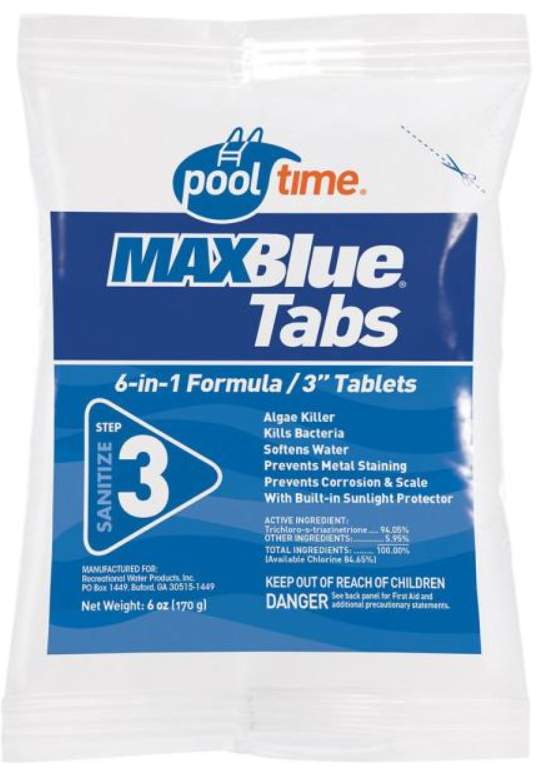 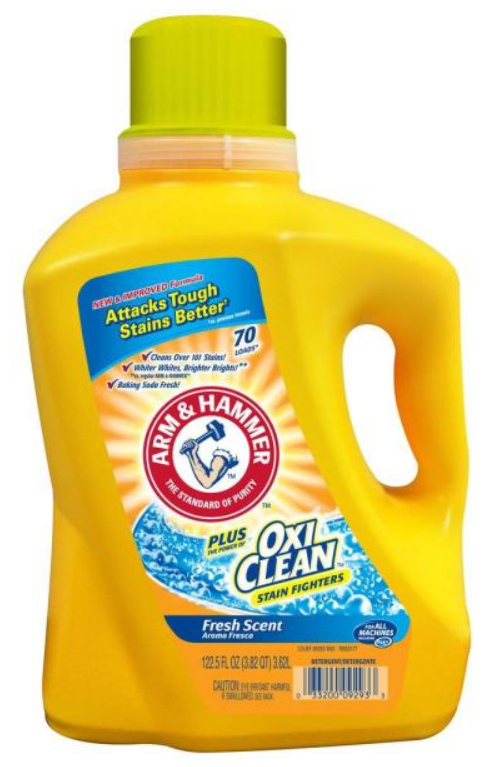 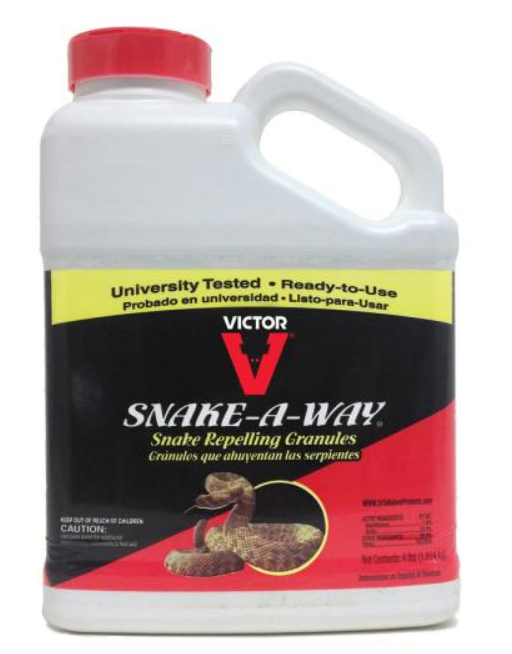 Contains naphthalene (7%) and sulfur (28%) as its active ingredients. Snake-A-Way has greater than 91% repellency rate for rattlesnakes and garter snakes.
Contains multiple toxic chemicals including benzyl acetate, methylisothiazolinone, and calcium chloride.
Contains 94.05% trichloro-s-triazinetrione and 5.95% other ingredients
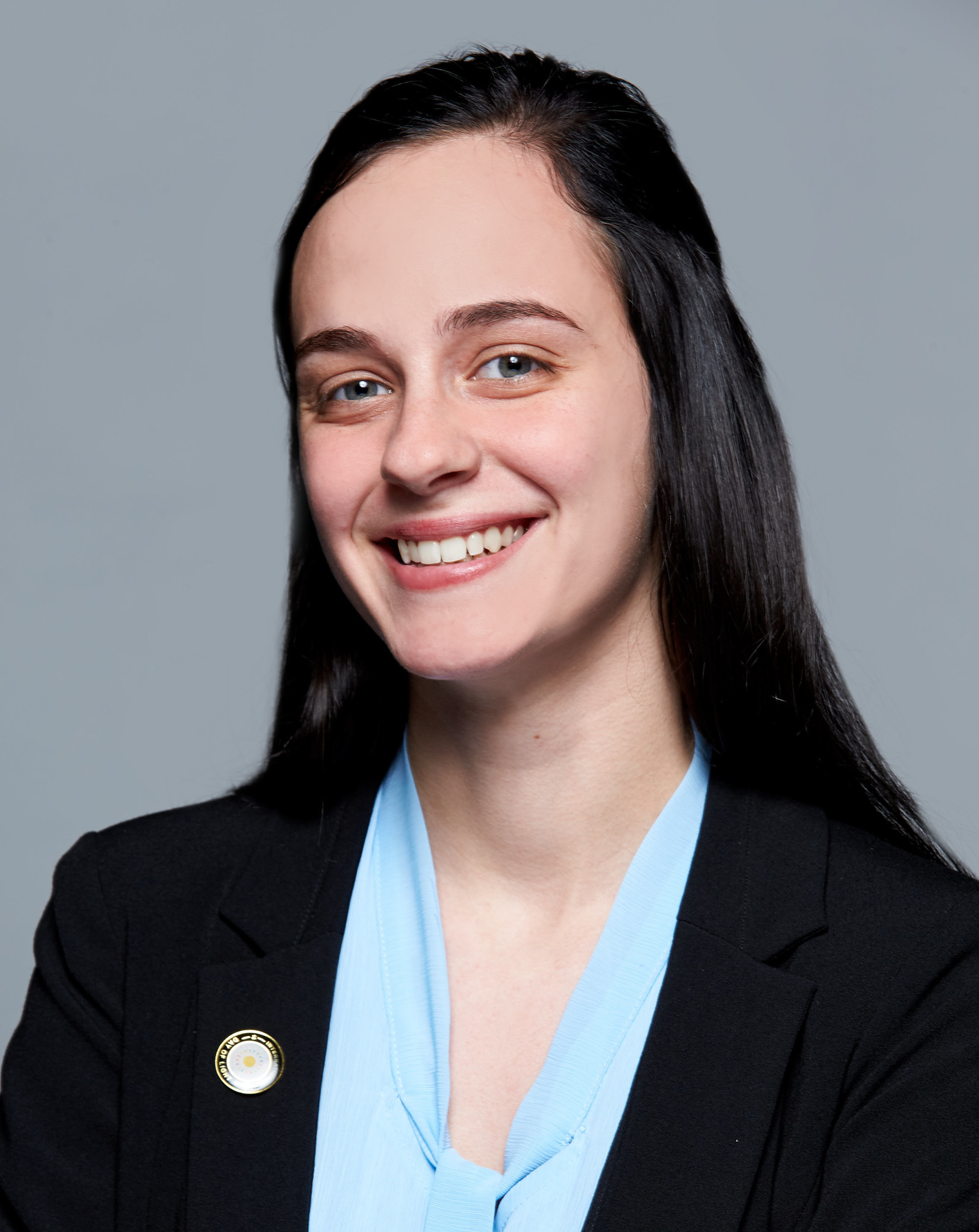 Clean Water Spectrum
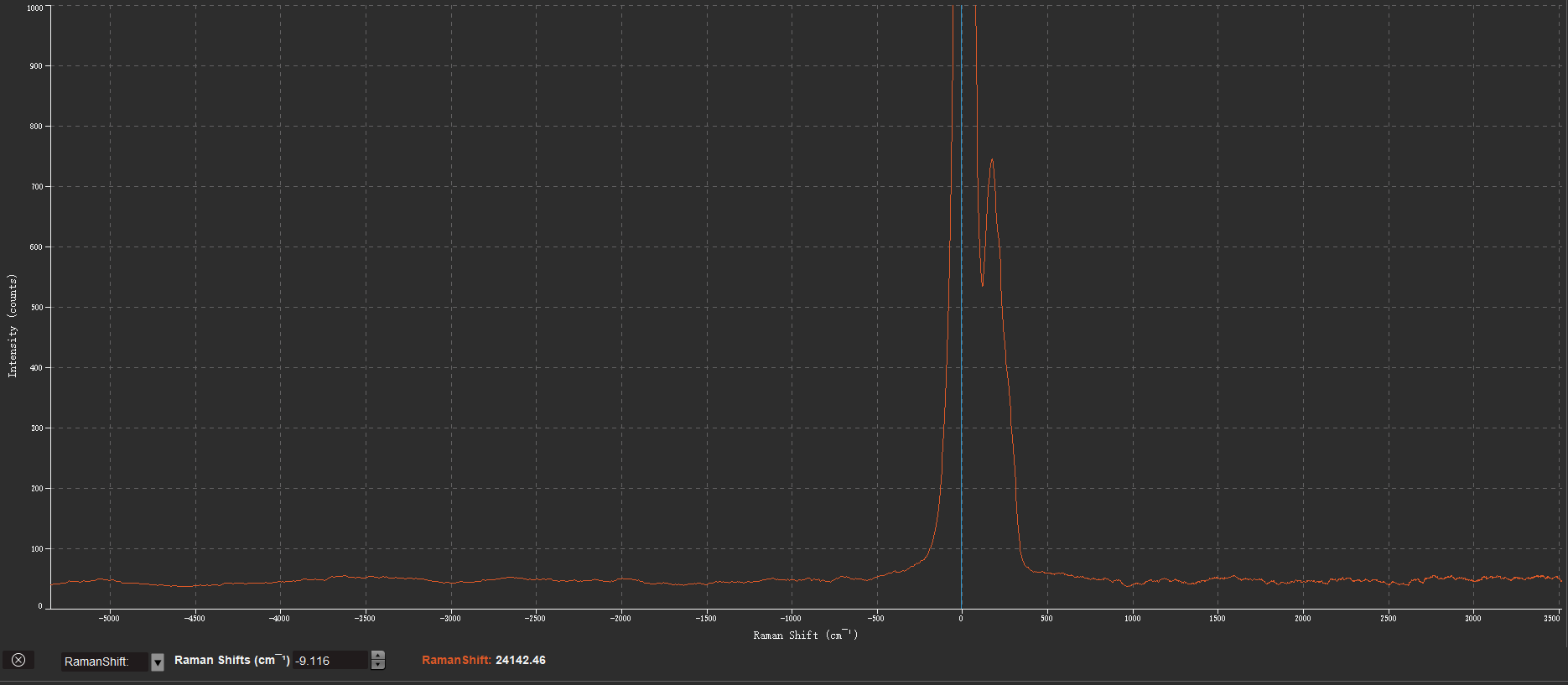 Spectroscopy Constraints
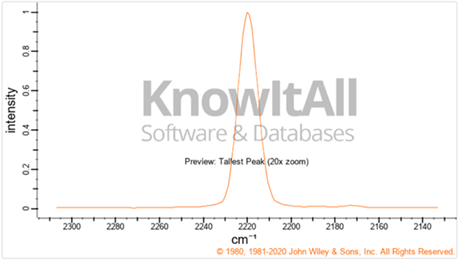 Parts per billion
Exact contaminants
Over saturation
Arsenic Raman Shift
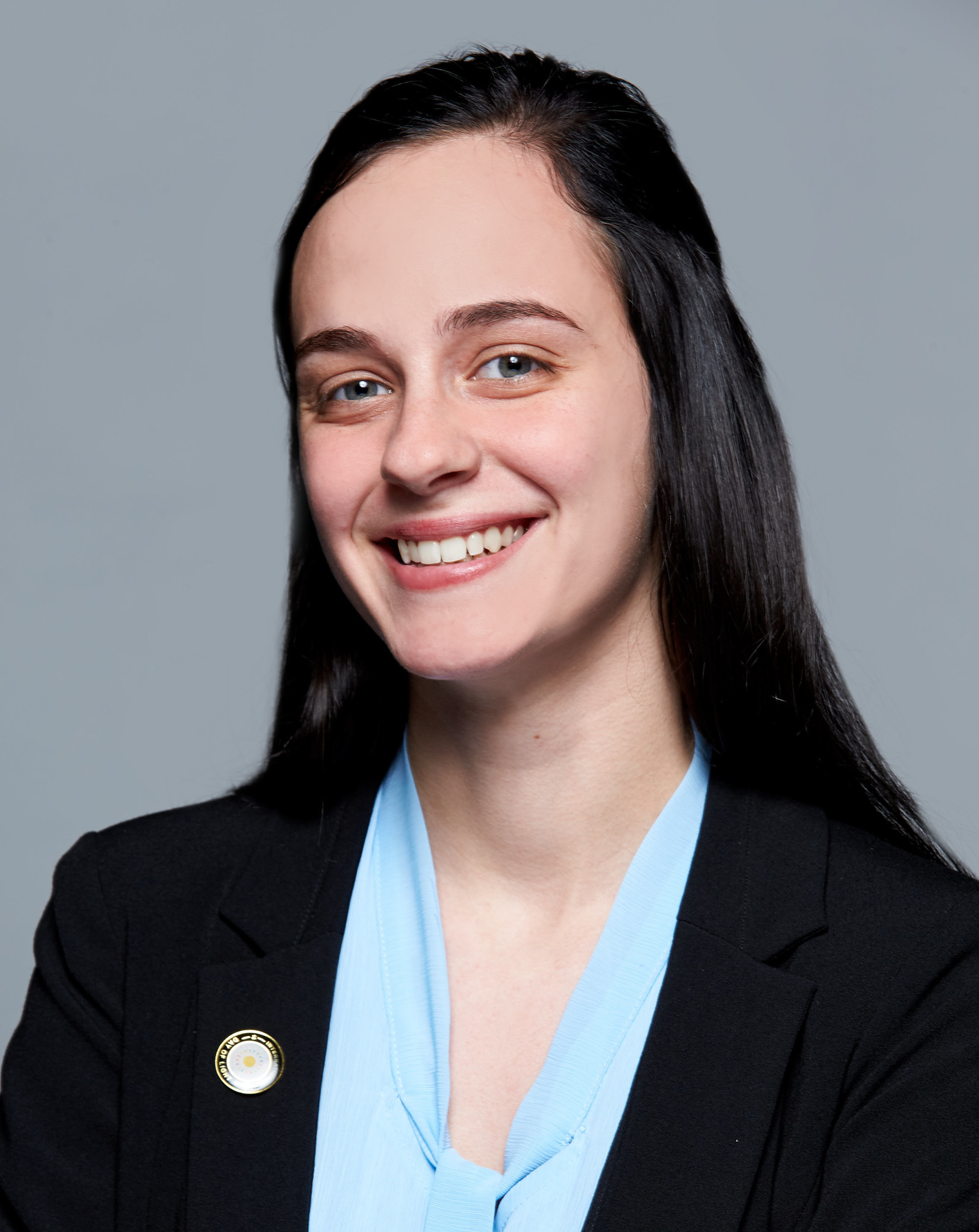 overall connection
PUMP
UV light
temperature
sensor
Display
Sensor
laser
Control
microcomputer
DSA
wire
wire
5V
GND
USB connection
Spectrometer
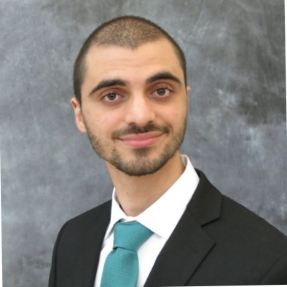 Laptop
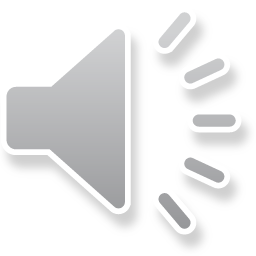 Microcontrollers
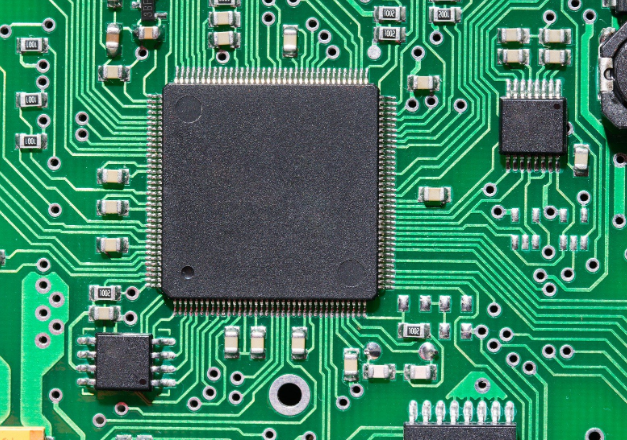 Initial idea failed
$ Cheaper $
Soldered directly on the PCB
Arduino library
Difficult to interface
5V/ 2.5-12V
SRAM 2kB
Flash 32kB
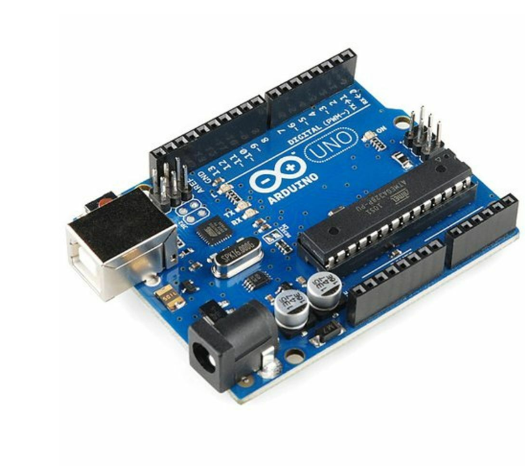 It was clear that a microcontroller be not able to have enough memory to process the data from the spectrometer.
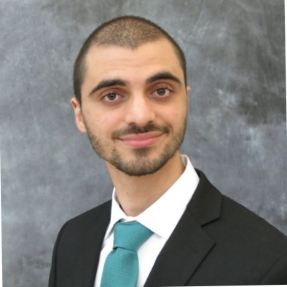 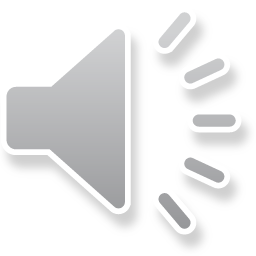 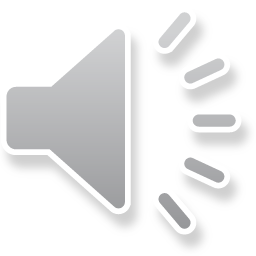 Rock64
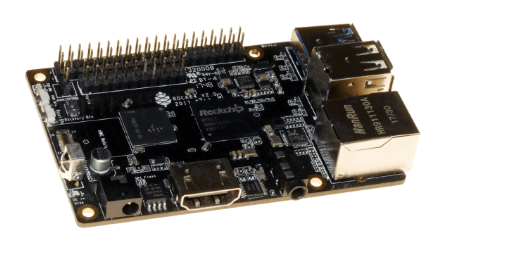 The rocket64 was the first one our first 
options for the microcomputer
$45
4GB Ram / variable
HDMI
 USB
It didn’t work because it was not  touchscreen friendly. Using raspberry the raspberry pi would be simpler to interface.
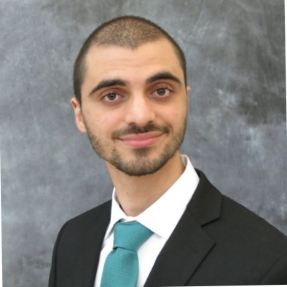 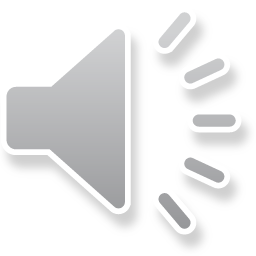 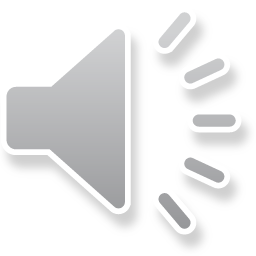 Raspberry pi 4b
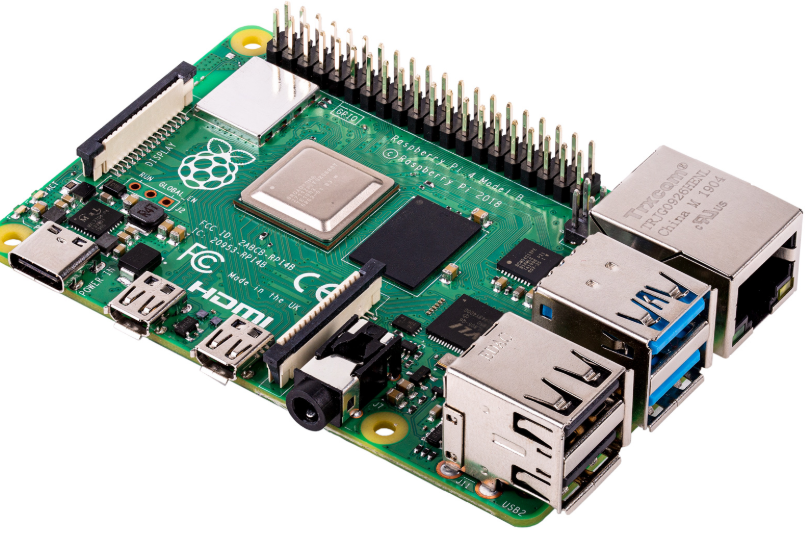 So we needed to use microcomputer 
that possess more memory and cpu.

1 MicroSD socket
4 USB ports
4 core Cortex-A72 (ARM v8) 64-bit 
 DSI 
Having a standard DSI cable that can be easily connected to the standard was a big advantage of using the microcomputer 
Can be powered by a 5V pin and GND
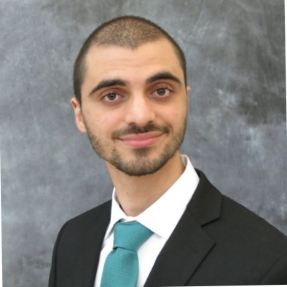 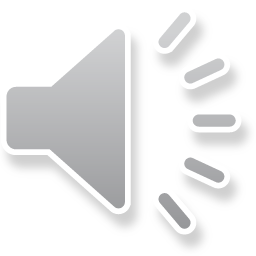 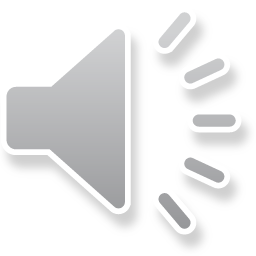 Raspberry pi 4B schematic/ Pin
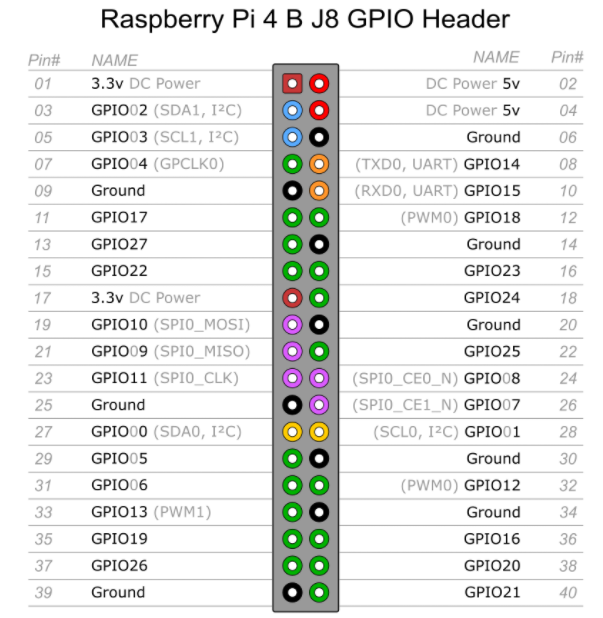 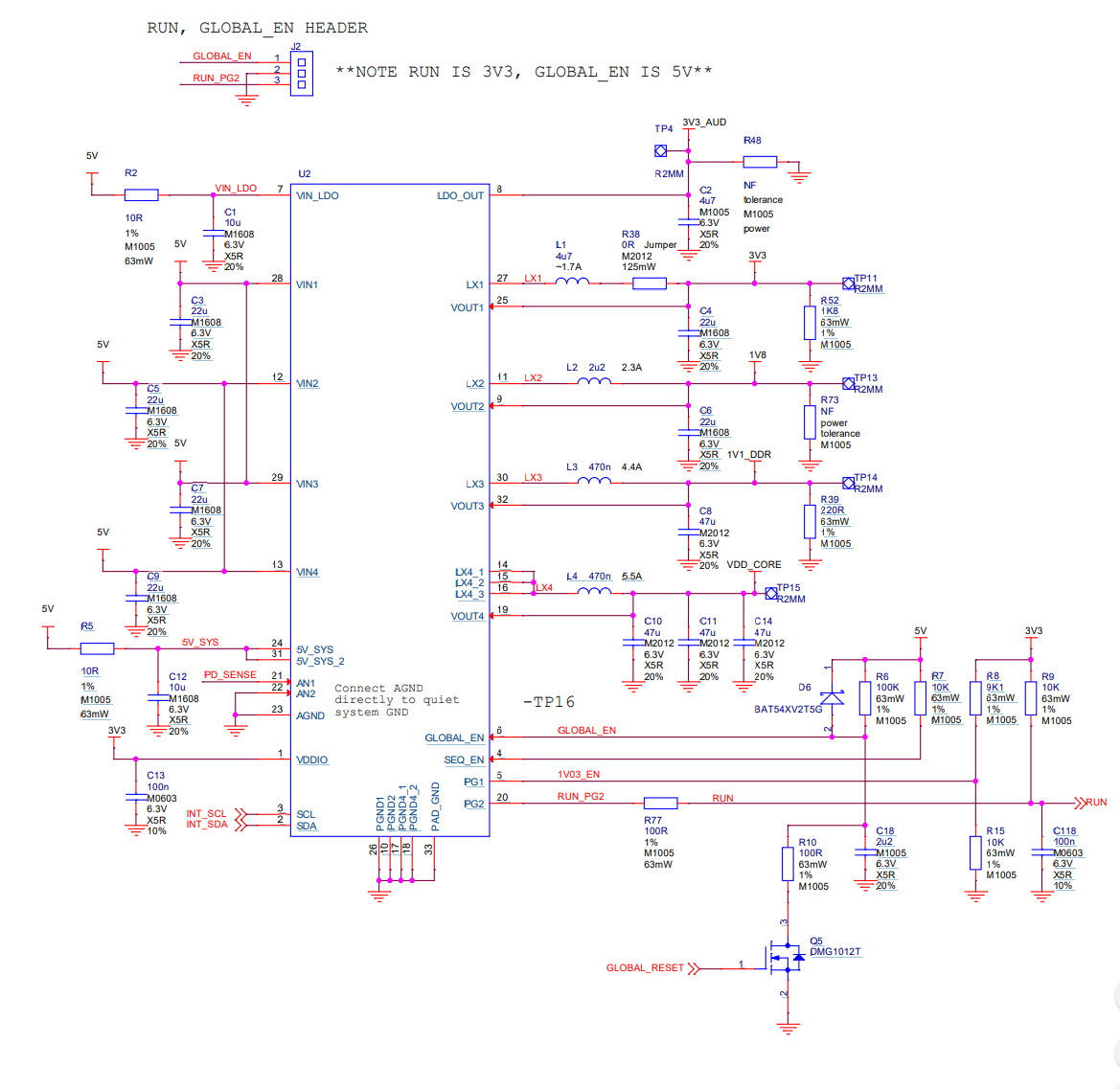 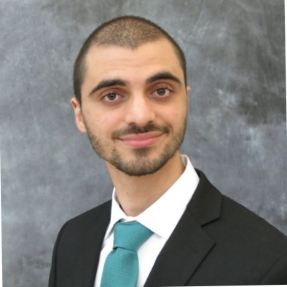 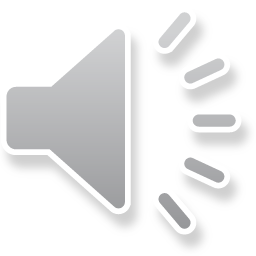 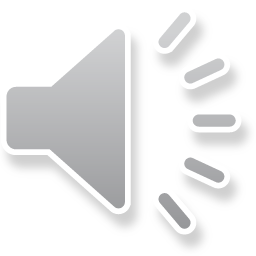 Display
We decided to use a touch screen because it would we wouldn’t need to connect it a pad to the computer by doing so  it also make the device a fancier.
The display by choice connects using an DSI cable it is designed to be used in with raspberry pi  the raspberry pi
The other microcomputers did not have a DSA cable making interfacing the components  trickier
The display is easier to interface with the raspberry pi
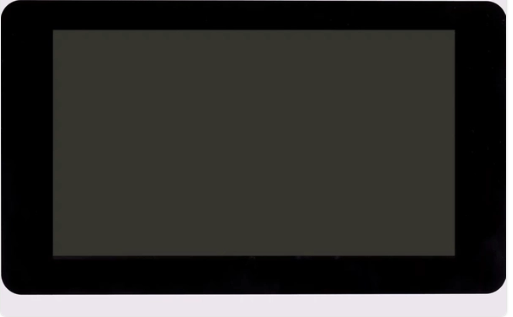 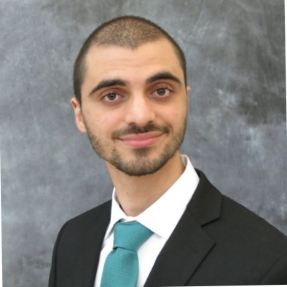 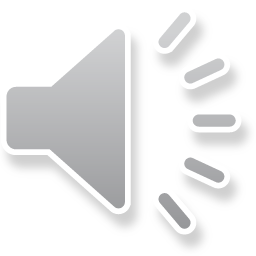 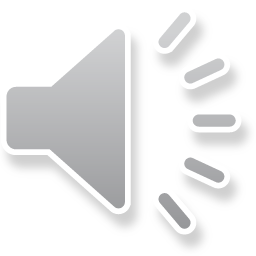 Display schematic
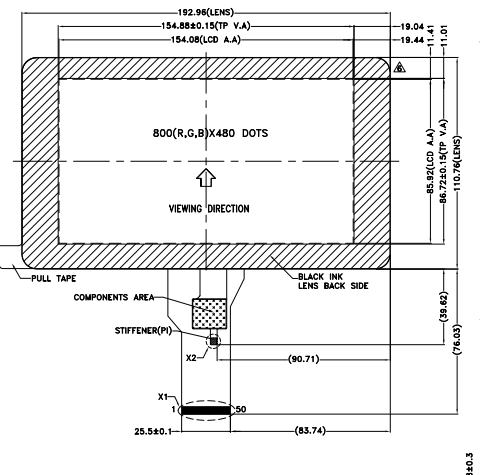 800x600 resolution
7 inches
DSA port
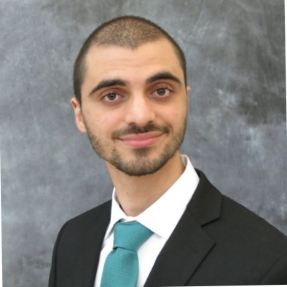 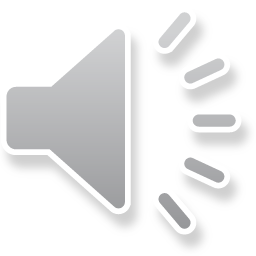 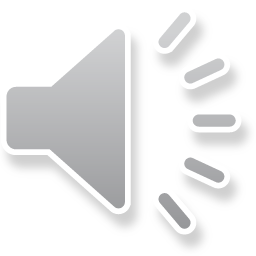 Operating systems
Linux
Mac
Windows
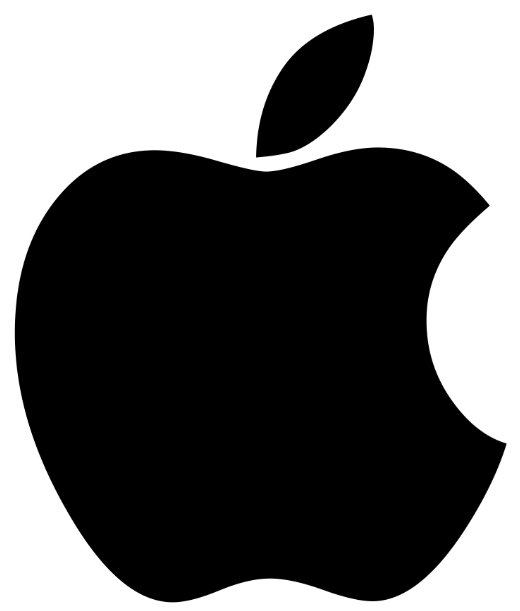 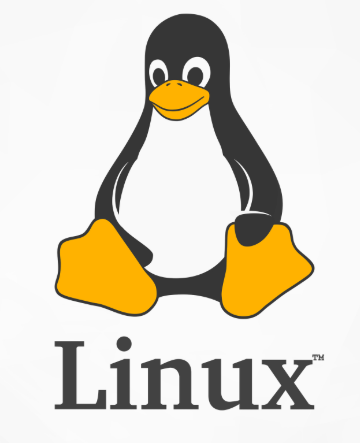 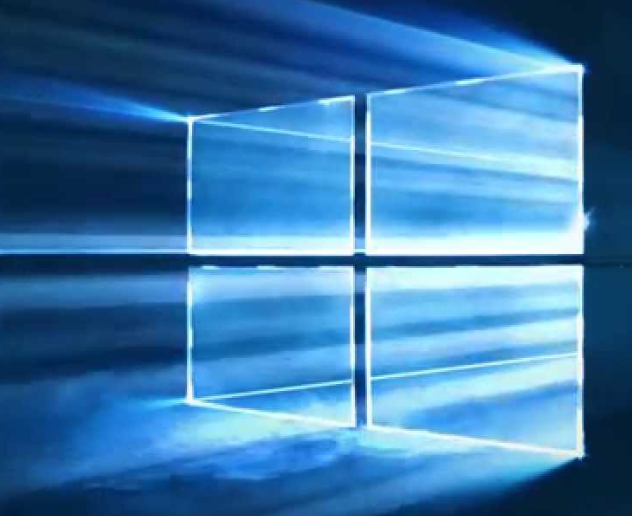 >
>
The microcomputer will run a Linux distro, Ubuntu specifically
 Linux is free and has no patent
Windows requires a license to use and is patent
Mac requires license and it is locked by hardware
Windows would be good.
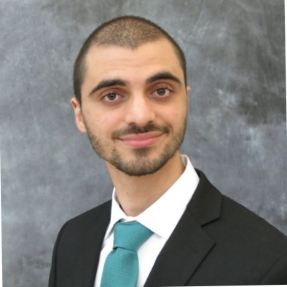 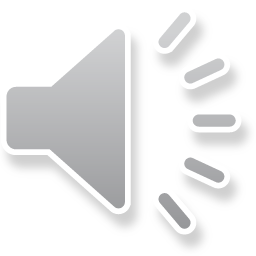 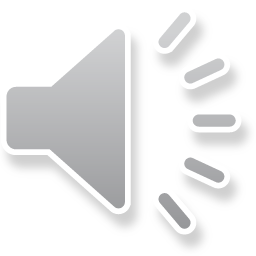 OmniDriver/ Spam
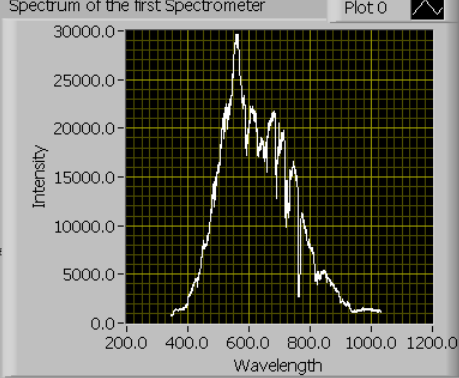 Libraries given by Ocean Insights to control the spectrometer
OmniDriver and spam are both java native 
Since both libraries are native to java(yet compatible with other languages) we decided to program the application entirely natively
OmniDriver is higher level than Spam
We decide to not use Spam it requires us to develop the regression algorithms to finding peaks in the data, it would run the application more efficiently, but it is not worth the time.
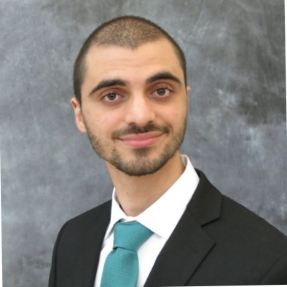 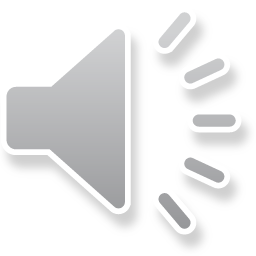 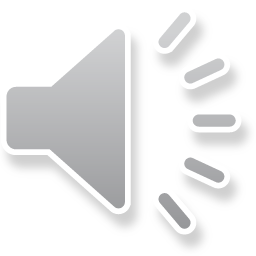 Ocean View
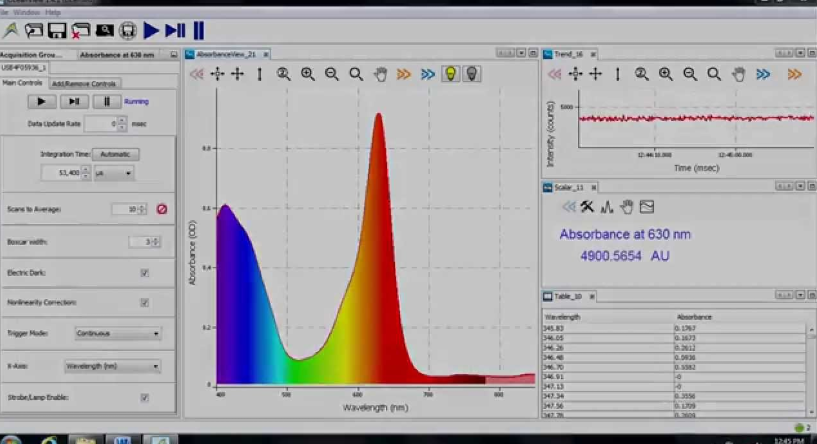 This program was
used to estimate 
the capacities of the 
spectrometer

Ocean insights own 
application to interpret 
the information from the 
spectrometer

This application uses the same library, featured by ocean Insights, OmniDriver and Spam, but, it contains a lot more features
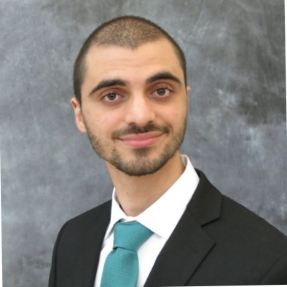 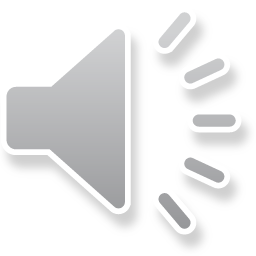 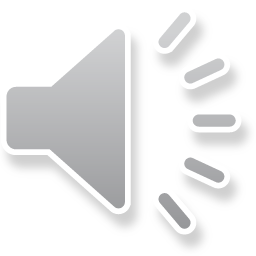 Programming language
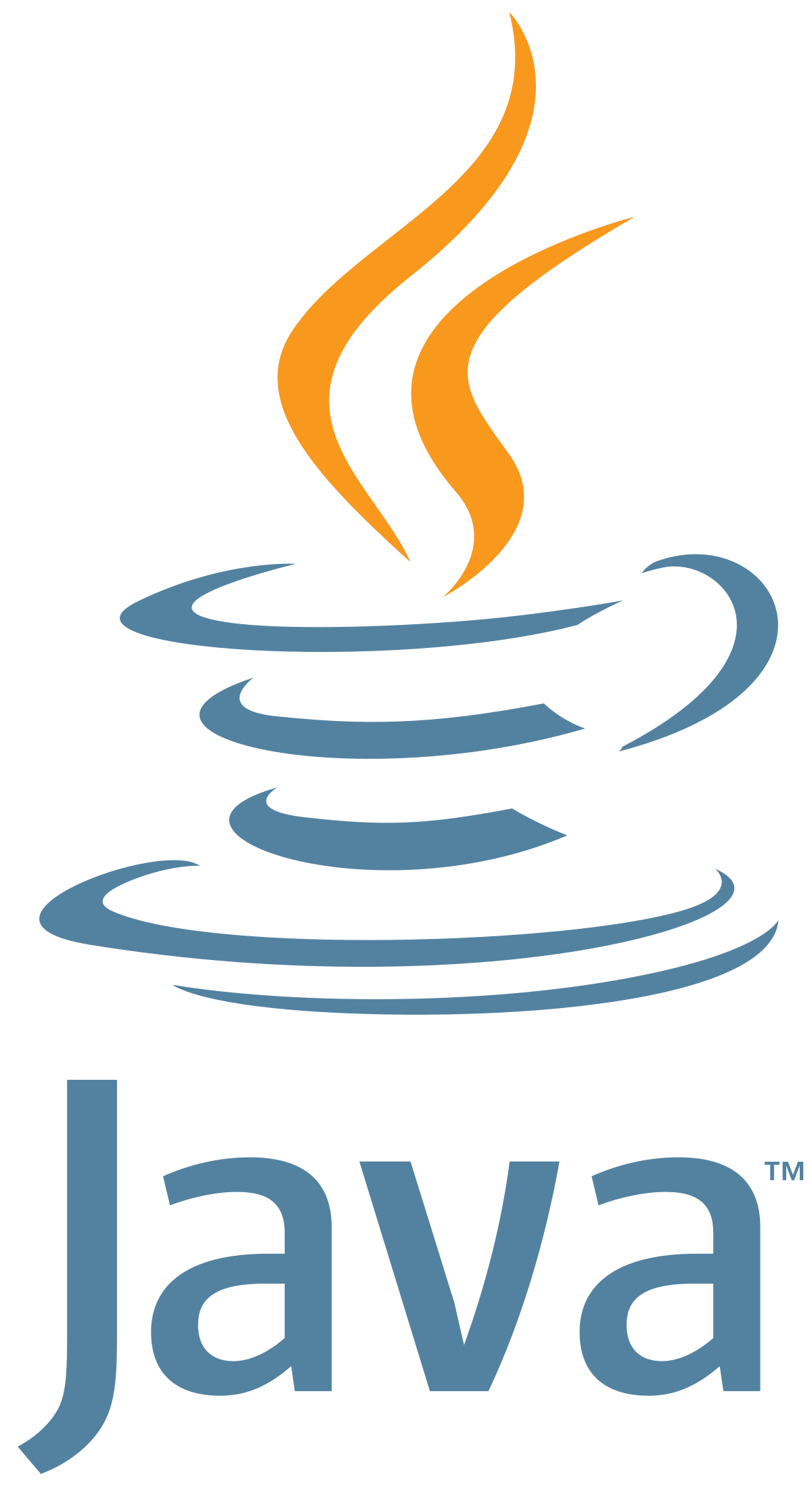 Omnidrive and scam were written in Java
Omnidrive  is not compatible with Python
The Omnidriver is not compatible with python

Time to execute the application is negligible to the time required to filter the water 
 Application doesn’t require very high performance
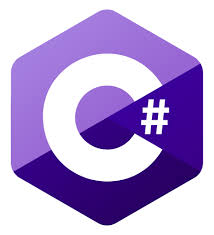 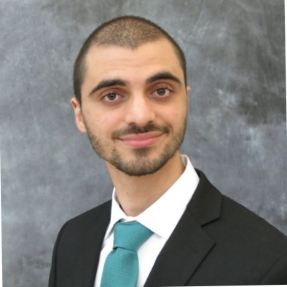 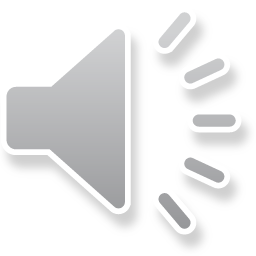 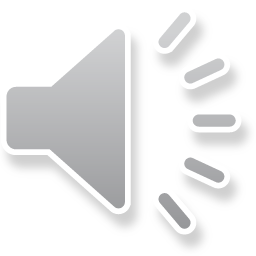 UI frameworks
Using JavaFX the design looks more modern 
Java Fx frameworks can be easily designed using netbeans designer tool.
Java Swing vs JavaFX
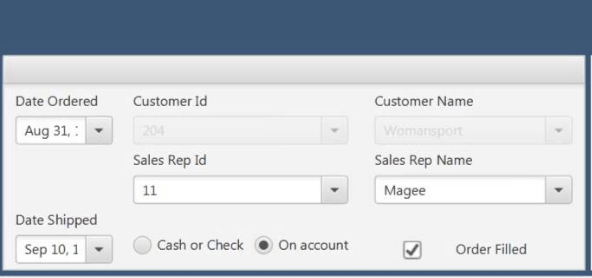 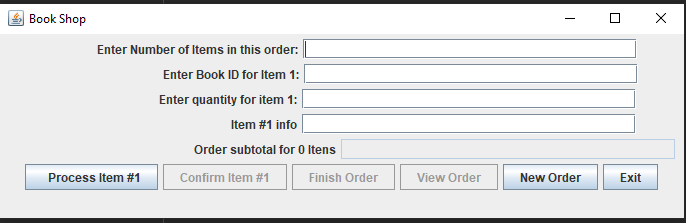 VS
Java Swing standard Library
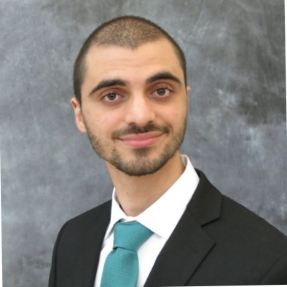 JavaFX
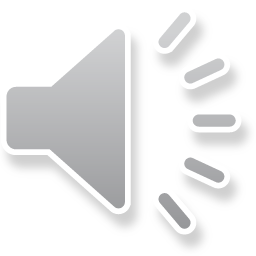 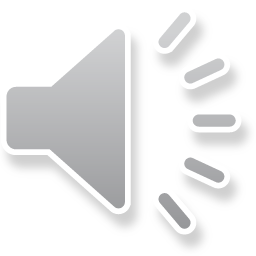 GUI

									 	Before 		   				 After
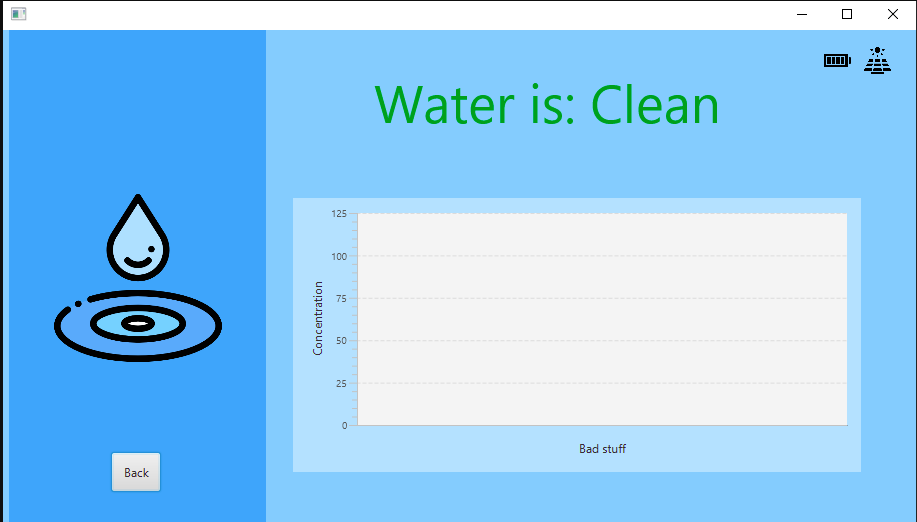 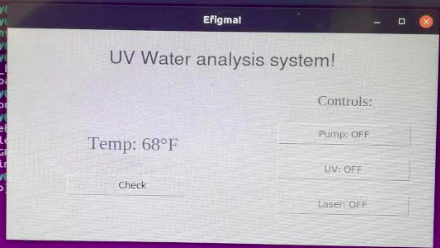 GUI zero
Java fx UI
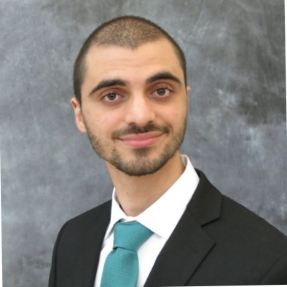 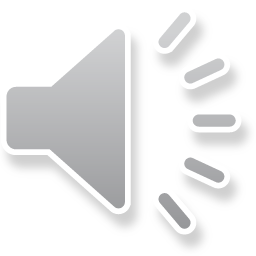 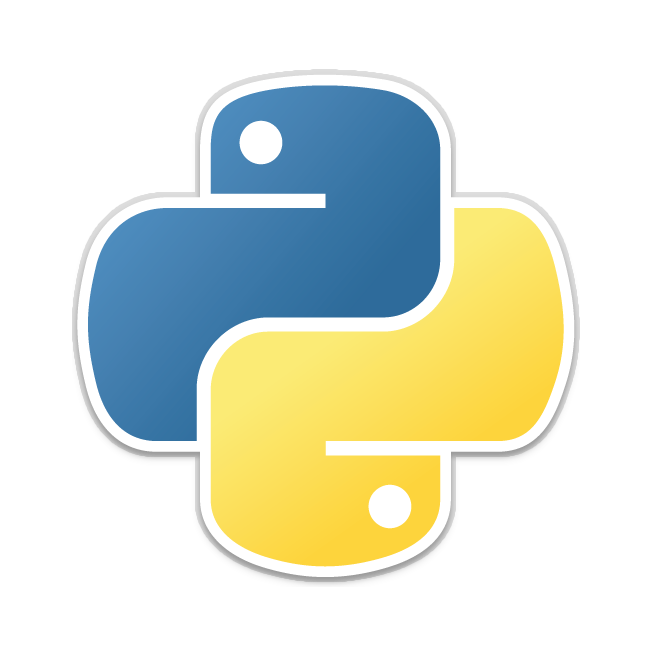 Every component is now being handled by python scripts since we gave up on interfacing omniDriver
We switched to using  python Scripts to Handle the IO
GUIzero 
adafruit_DHT
Rasperry GPIO
widgetlord.pi_spi
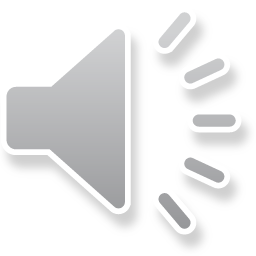 Components
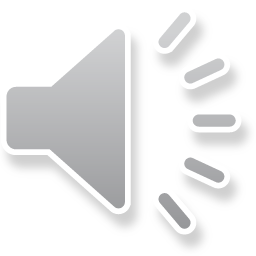 Successes & Difficulties
Successes
UV Filtration System
Water Pump
Microcontroller
Difficulties
Solar Power
Spectrometer and Laser Source
User Interface
Some libraries are compatible with an OS but not the other.
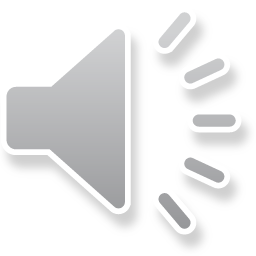 Budget Thus Far
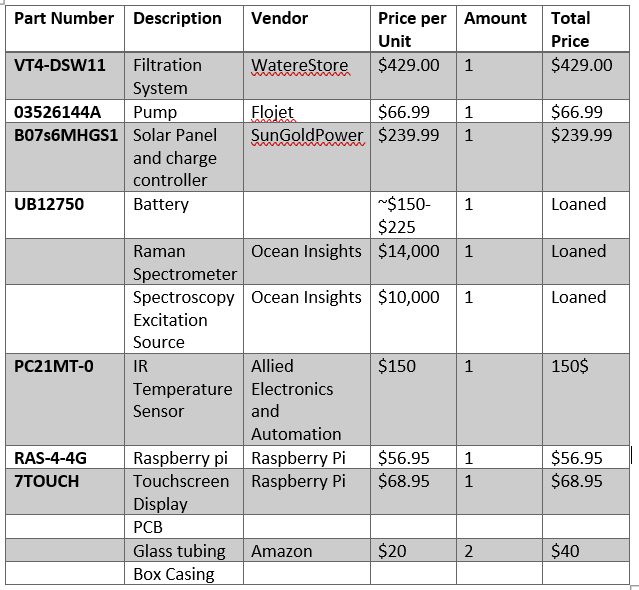 Financed by each group member, excluding the loaned parts.
The original budget goal
$1000
The actual amount spent
$1051
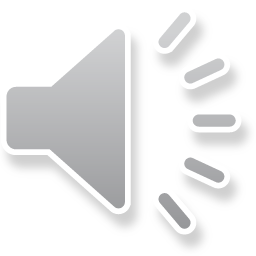